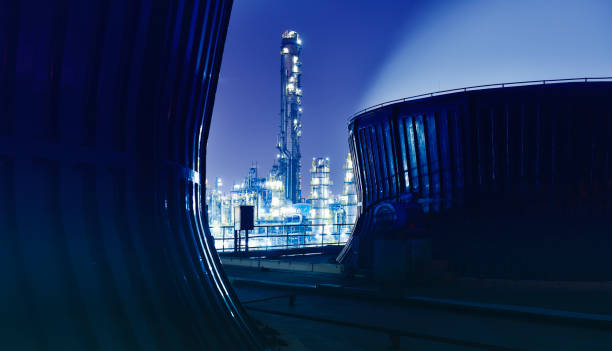 주주간담회
목차
대표이사 인사말

 자회사 현황
 현장상황 및 개발 계획 
       - 현장상황
       - 개발계획 :  Fracturing + Side tracking  ,  Slim Hole 공법

   기타 사항: 추가적인 주주 간담회 건 등
자회사 개요
자회사 보유 광구 개요
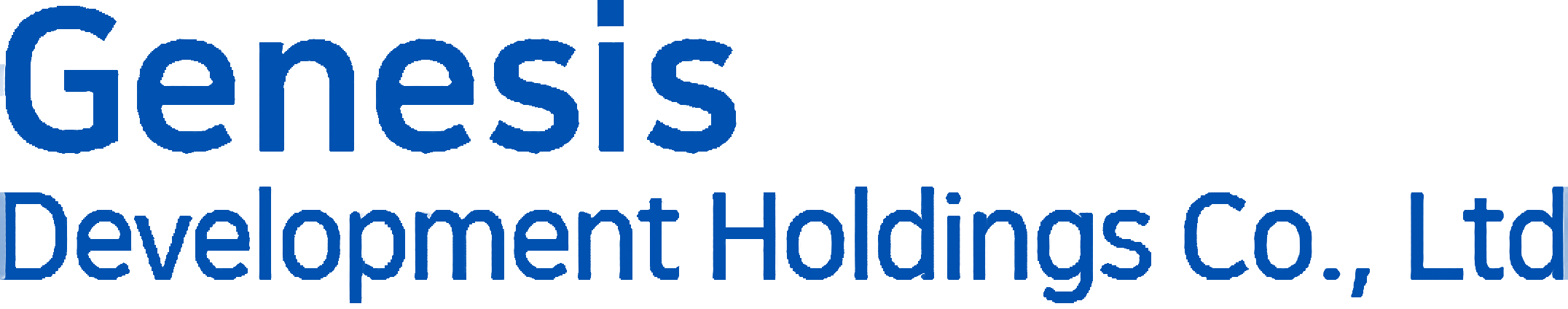 http://www.gdhl.co.kr/
자회사 보유 광구 추정 매장량
1. 러시아 국가매장량위원회 인증 매장량(2010.08)
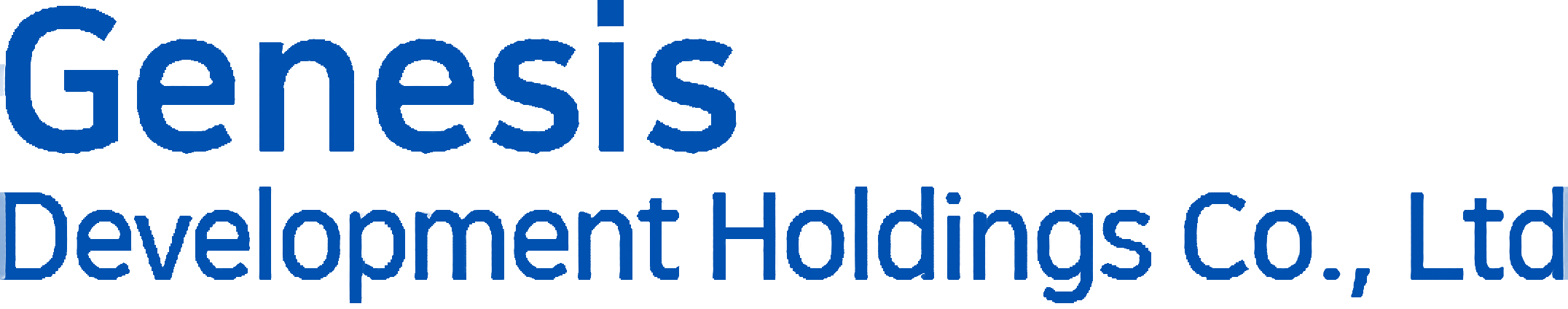 http://www.gdhl.co.kr/
자회사 보유 광구 추정 매장량
2. 중국 시노펙 SPS의 평가 매장량 (2012. 10)
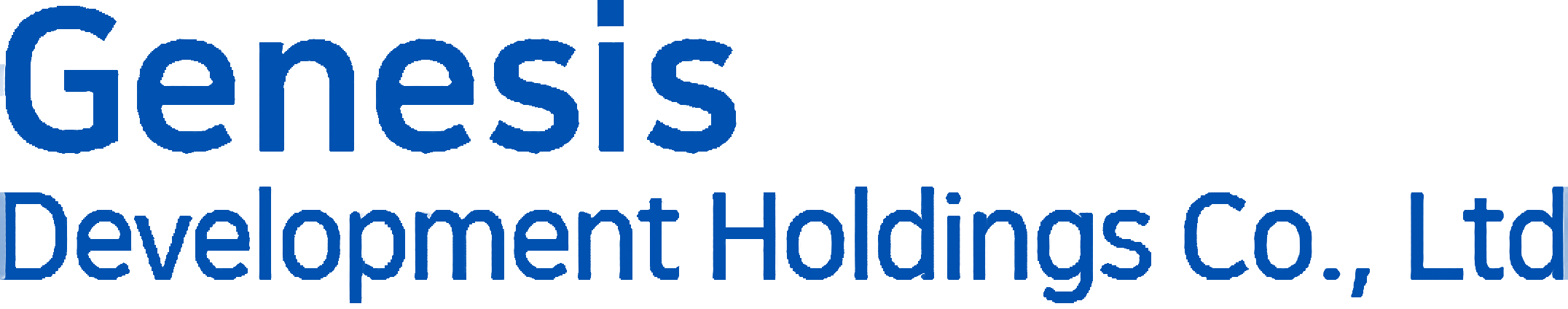 http://www.gdhl.co.kr/
자회사 보유 광구 추정 매장량
3. 미국 Ryder Scott Company의 평가 매장량(2013. 12)                                             (단위:천배럴)
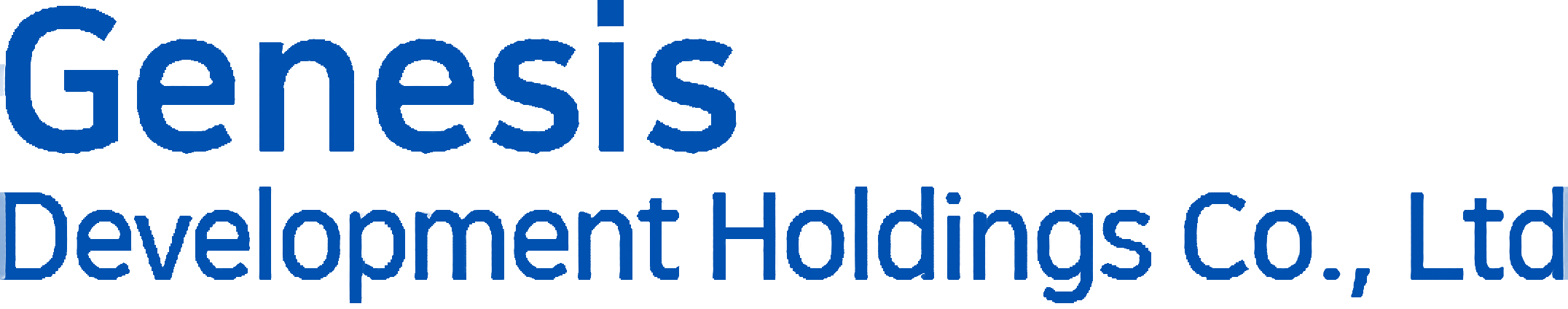 http://www.gdhl.co.kr/
4. 광구권 95년 연장 서류
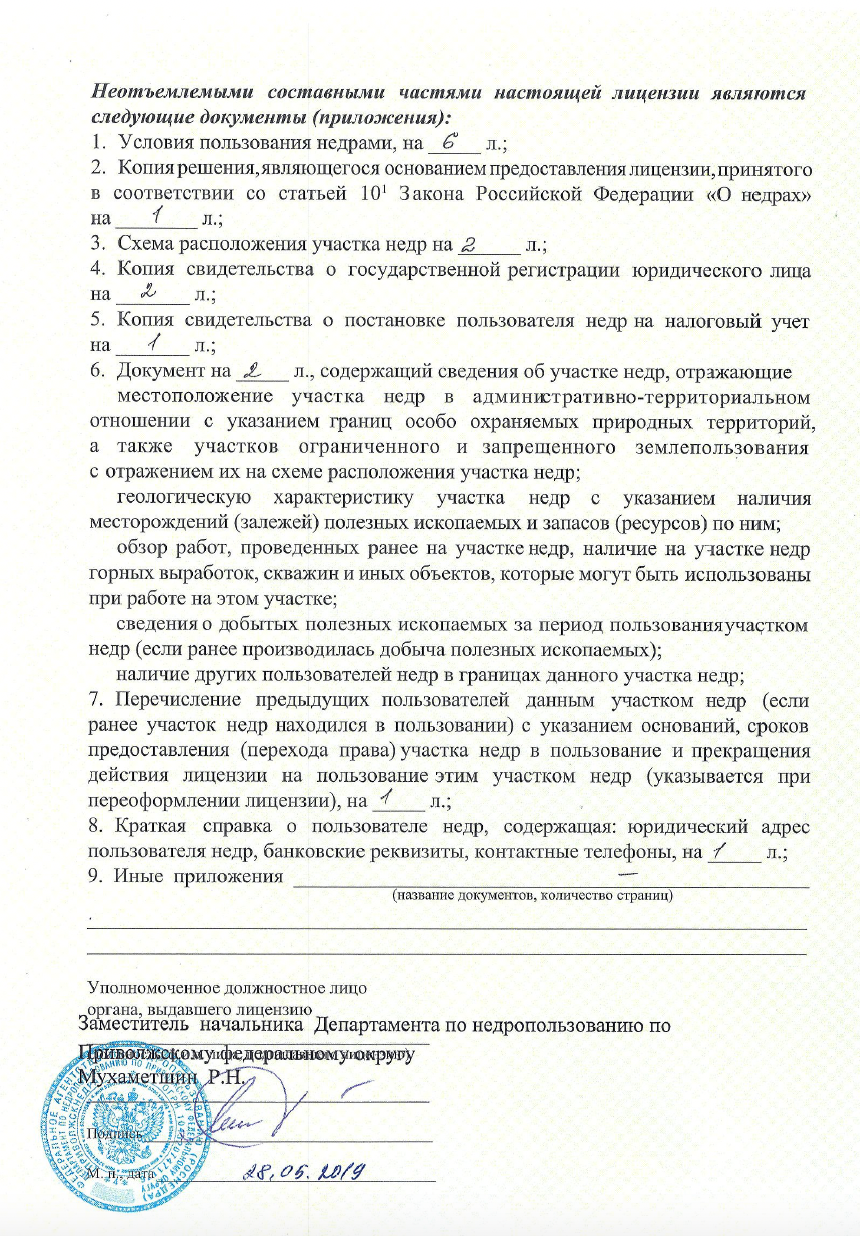 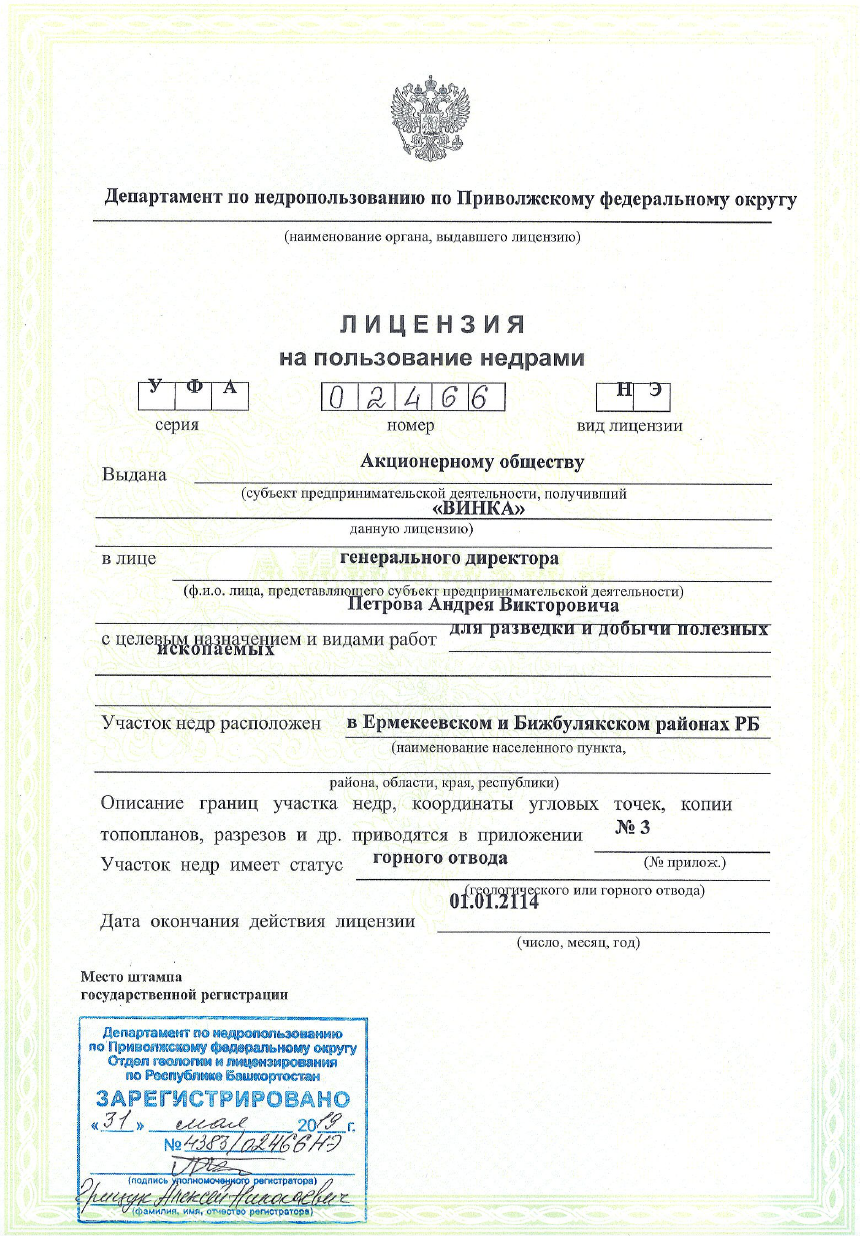 http://www.gdhl.co.kr/
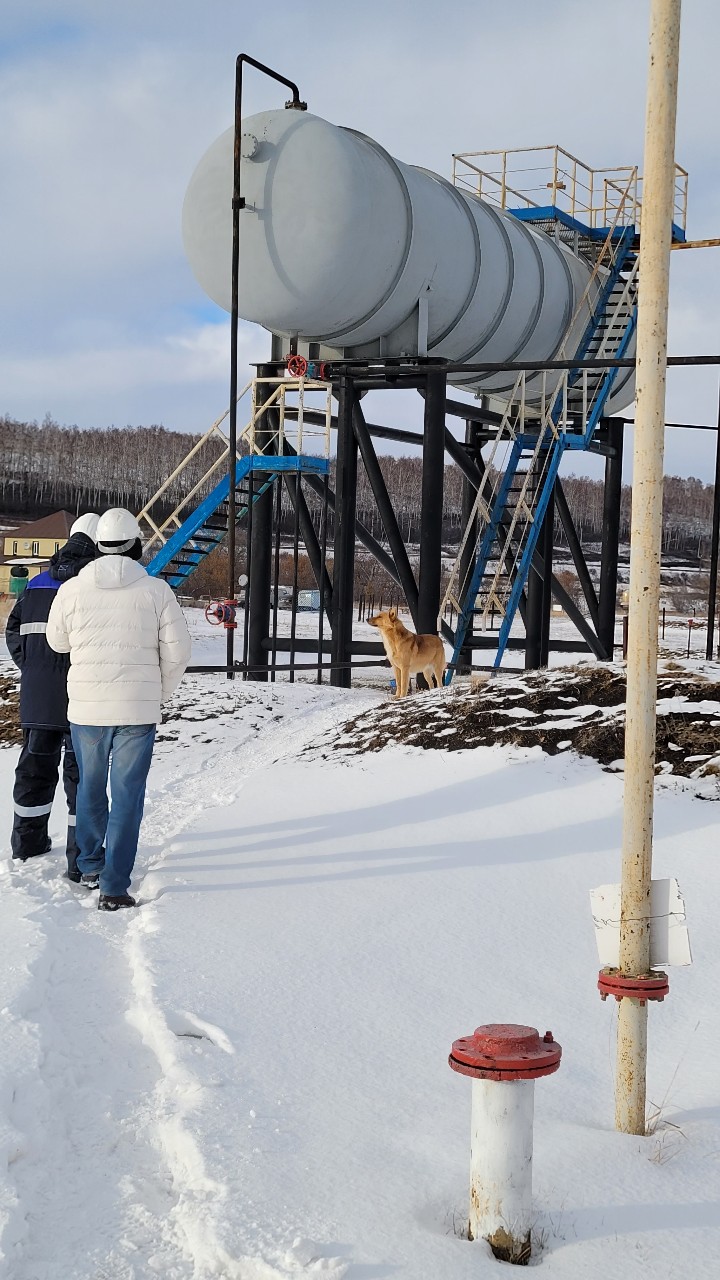 현장 상황
http://www.gdhl.co.kr/
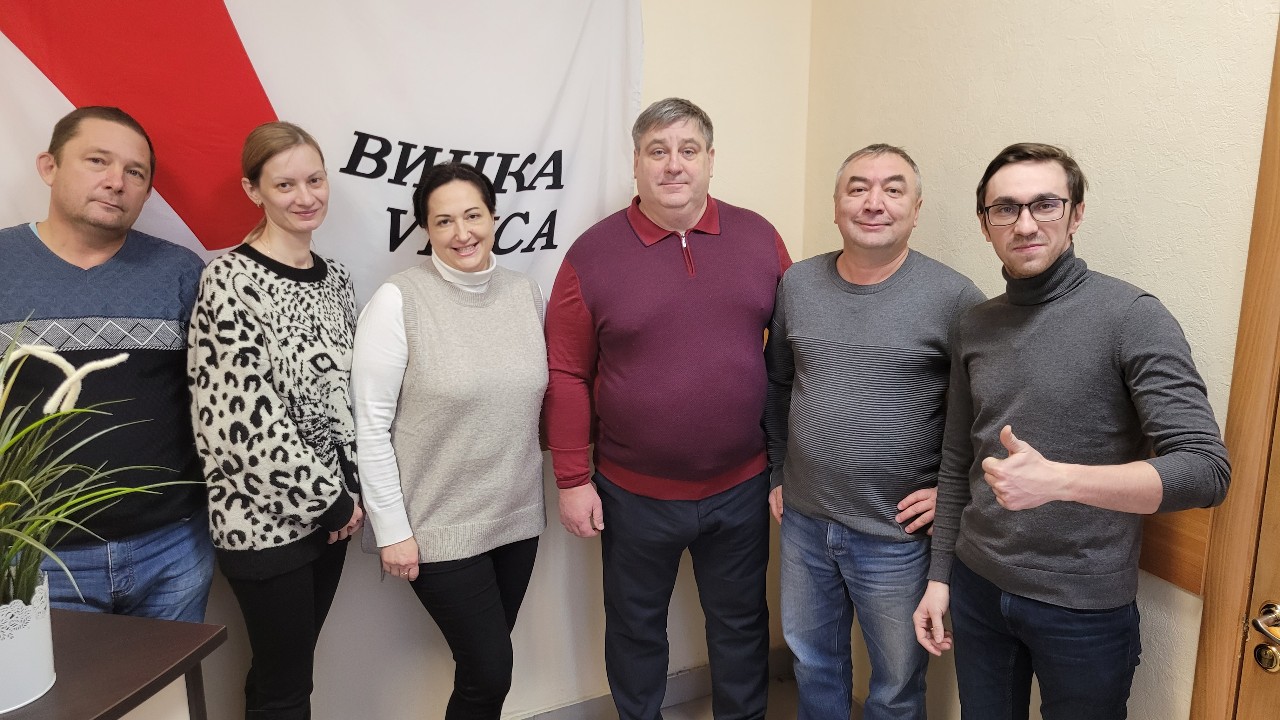 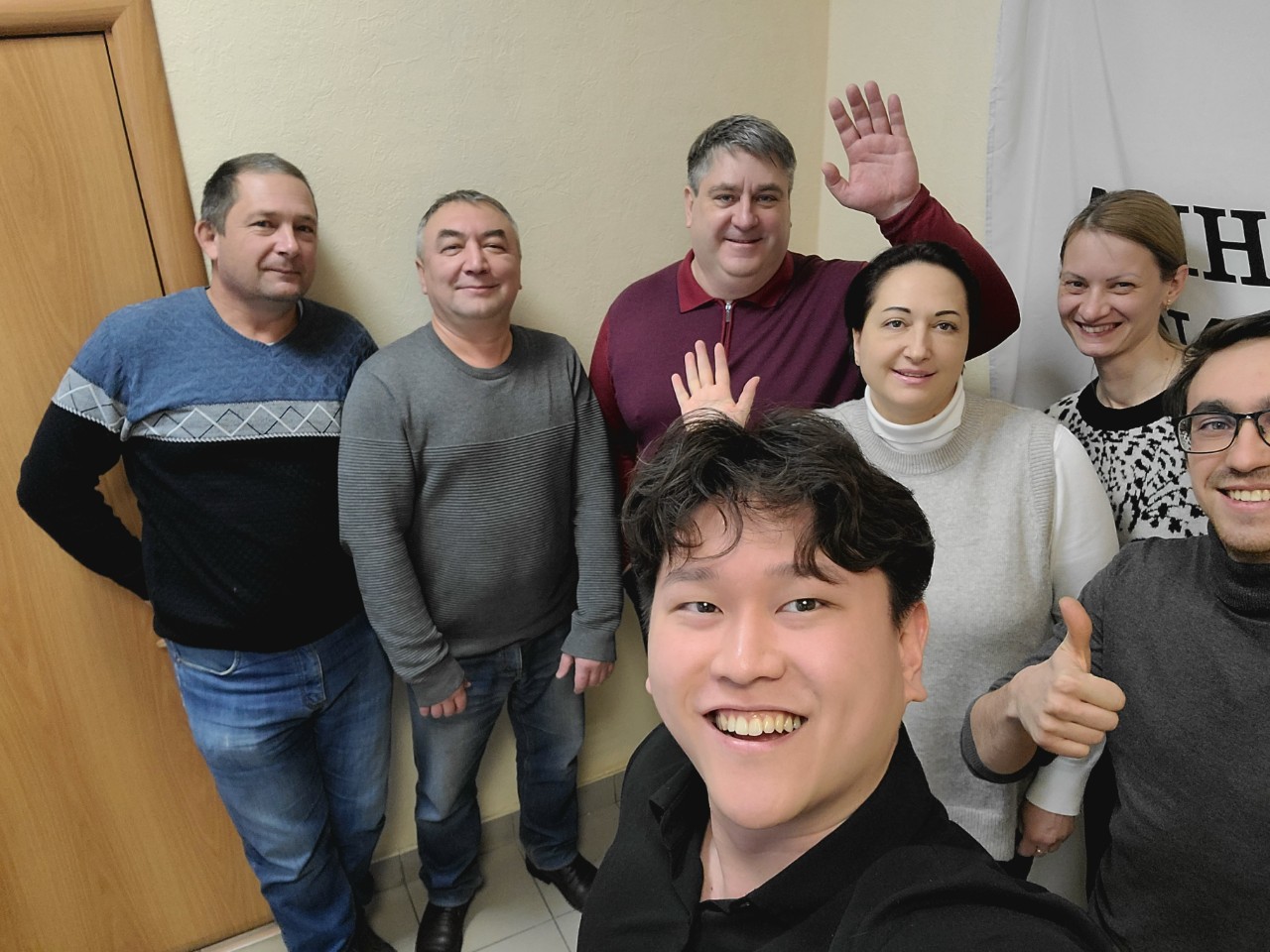 http://www.gdhl.co.kr/
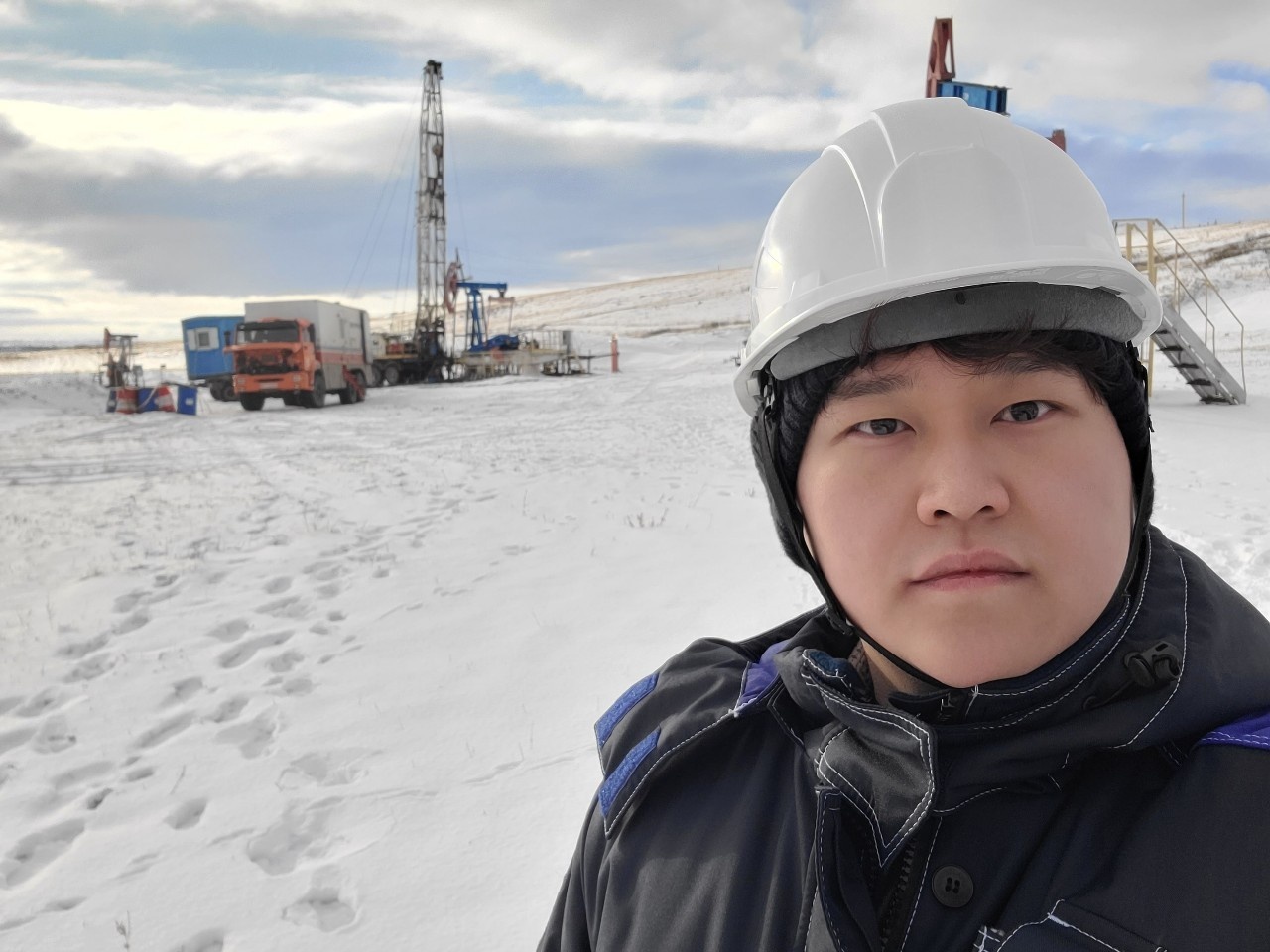 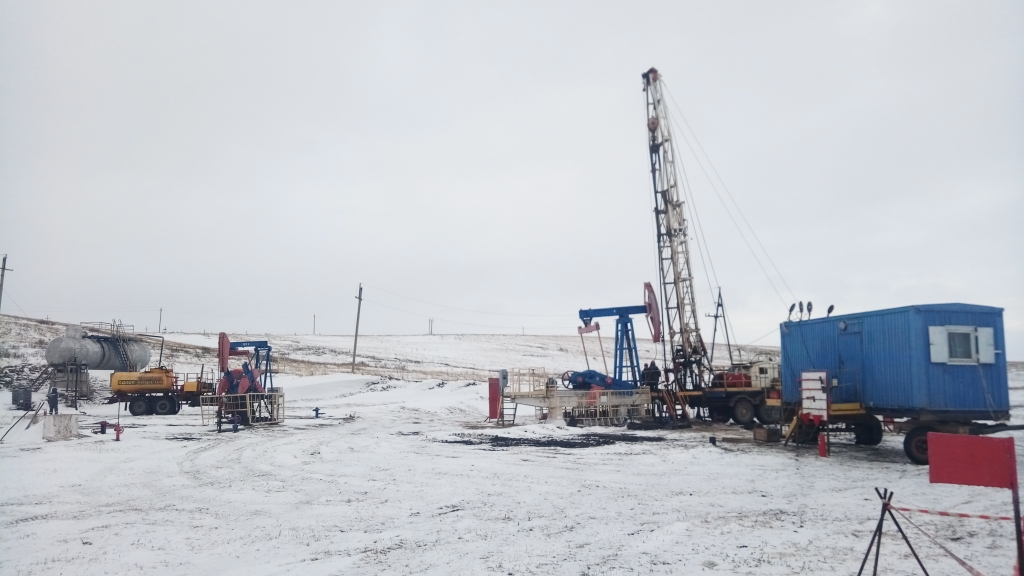 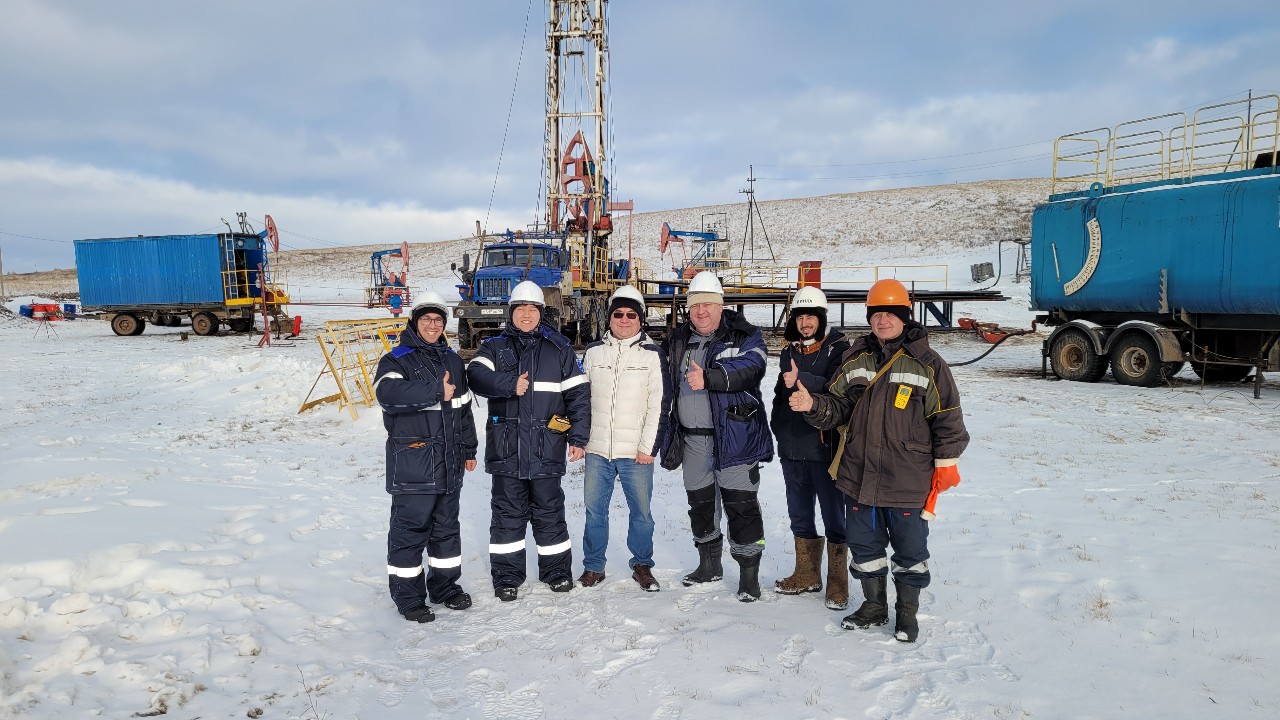 Vinca oil field
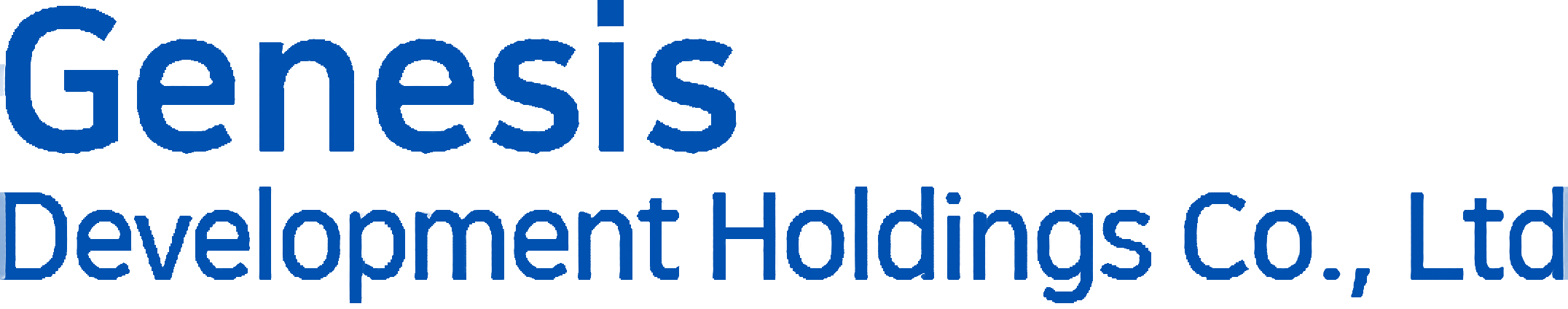 http://www.gdhl.co.kr/
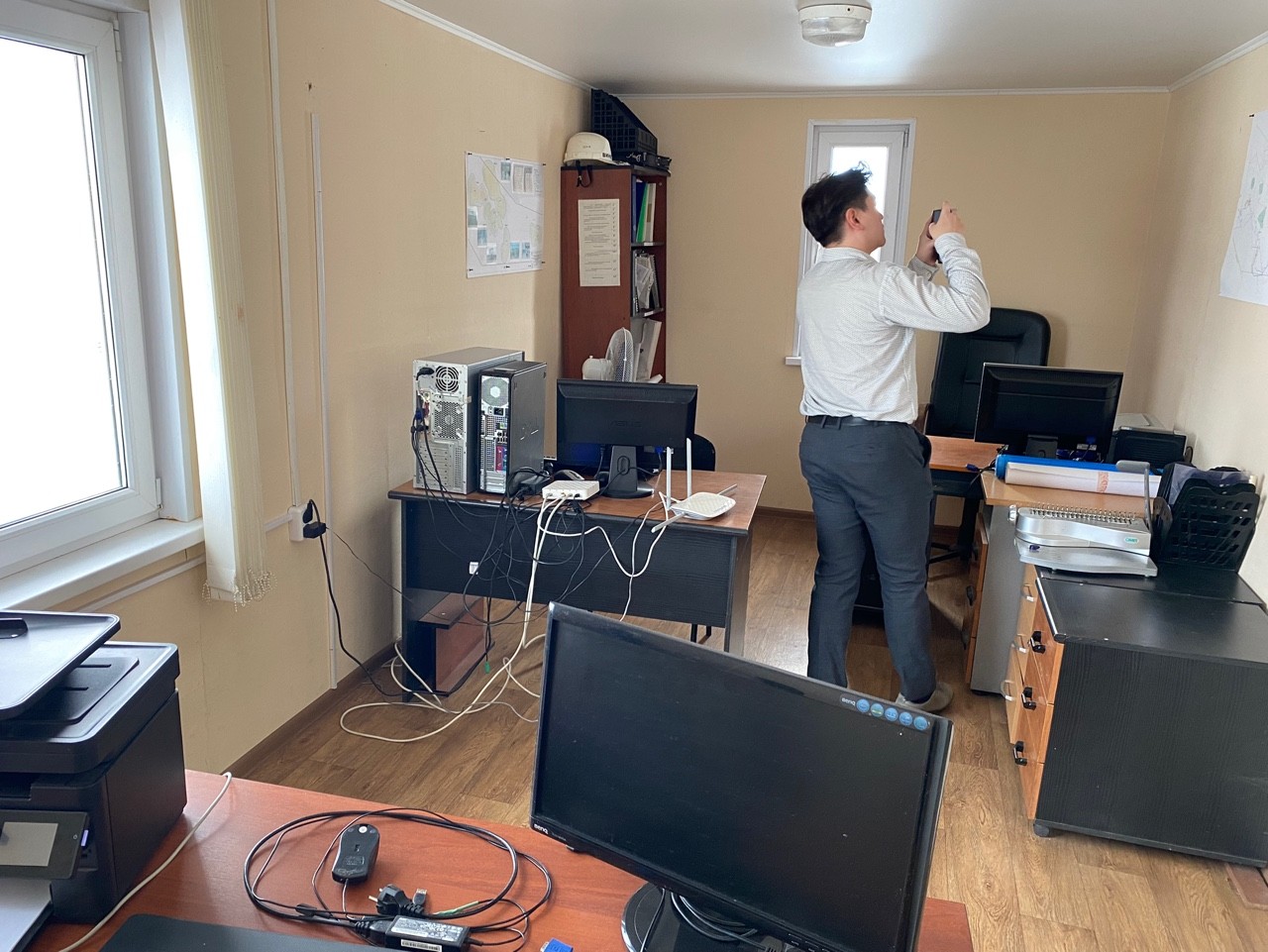 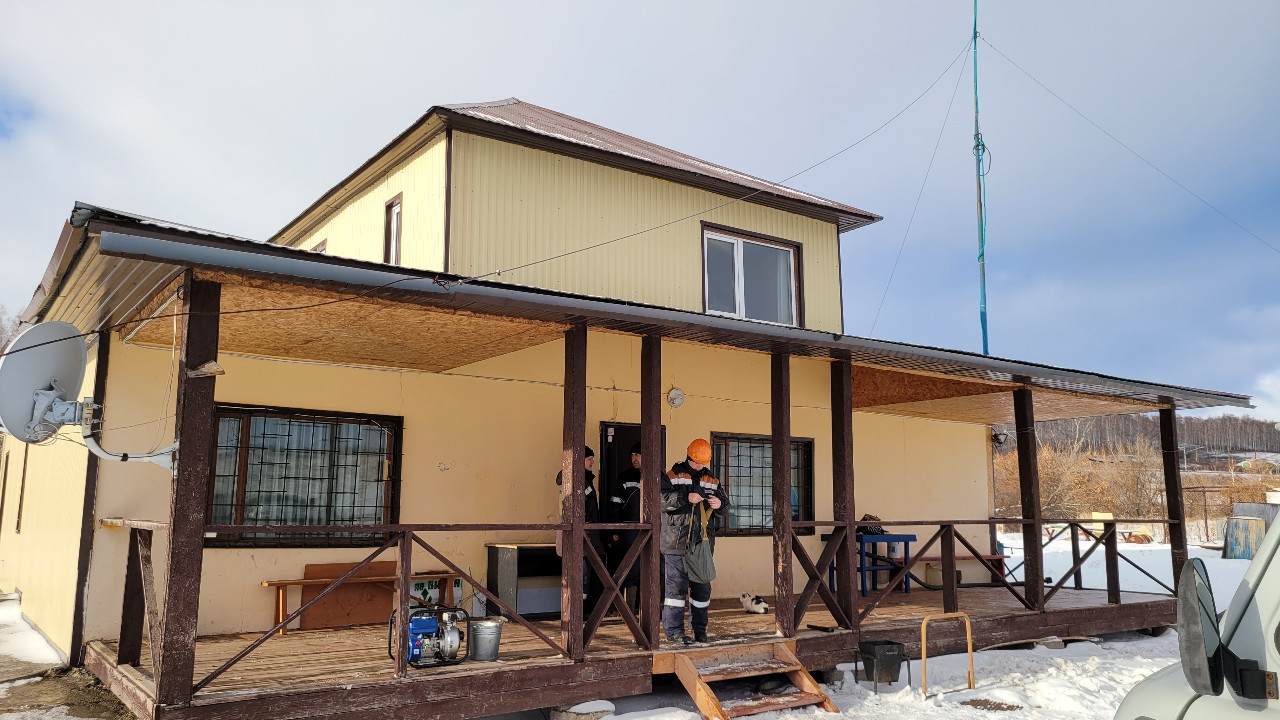 http://www.gdhl.co.kr/
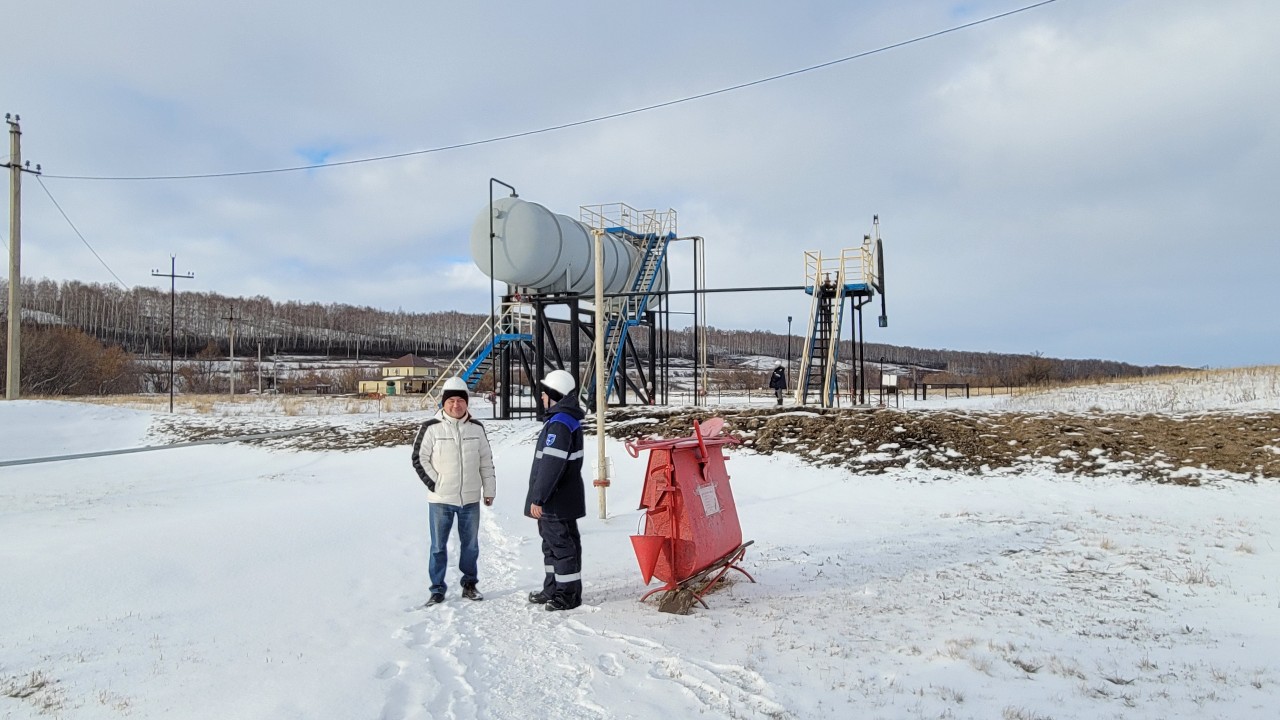 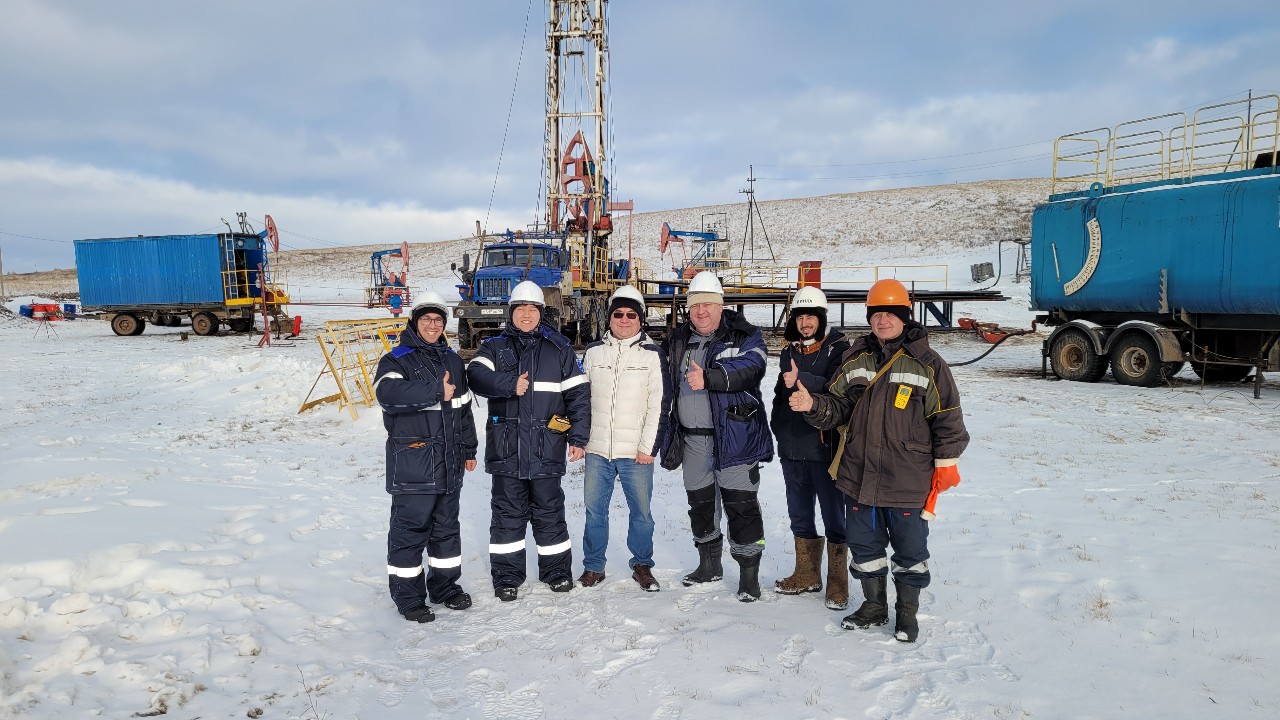 http://www.gdhl.co.kr/
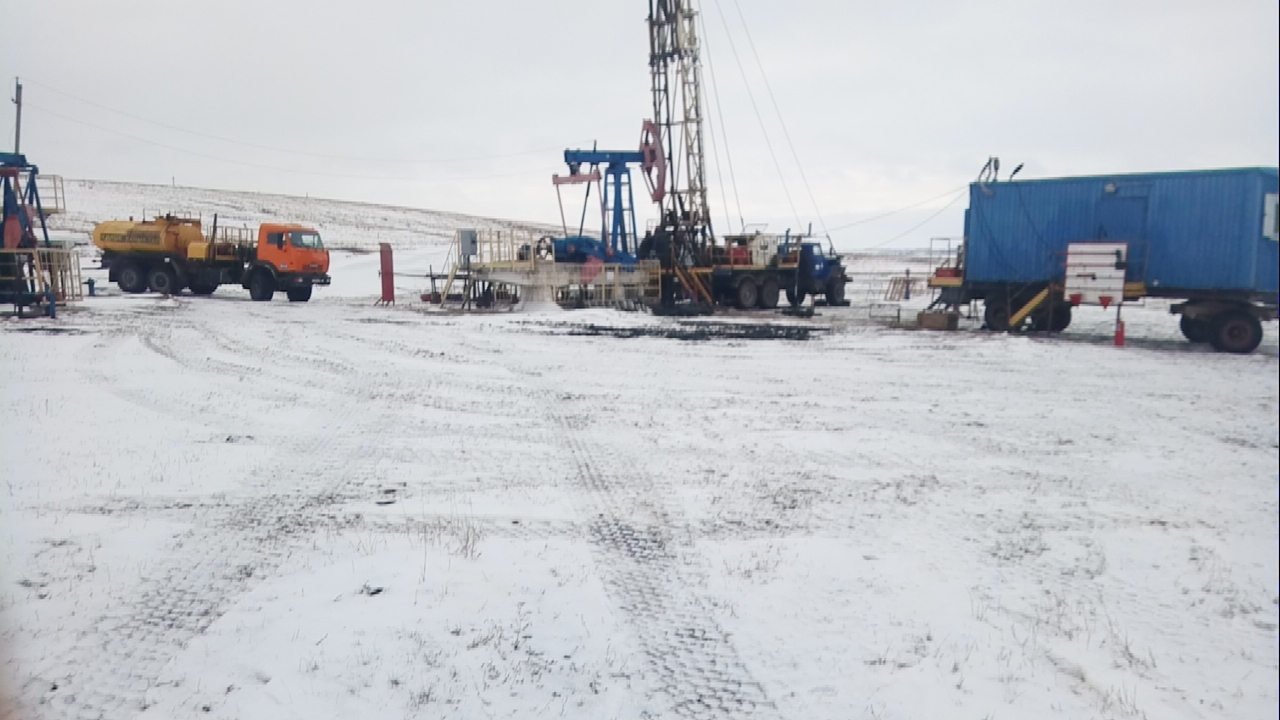 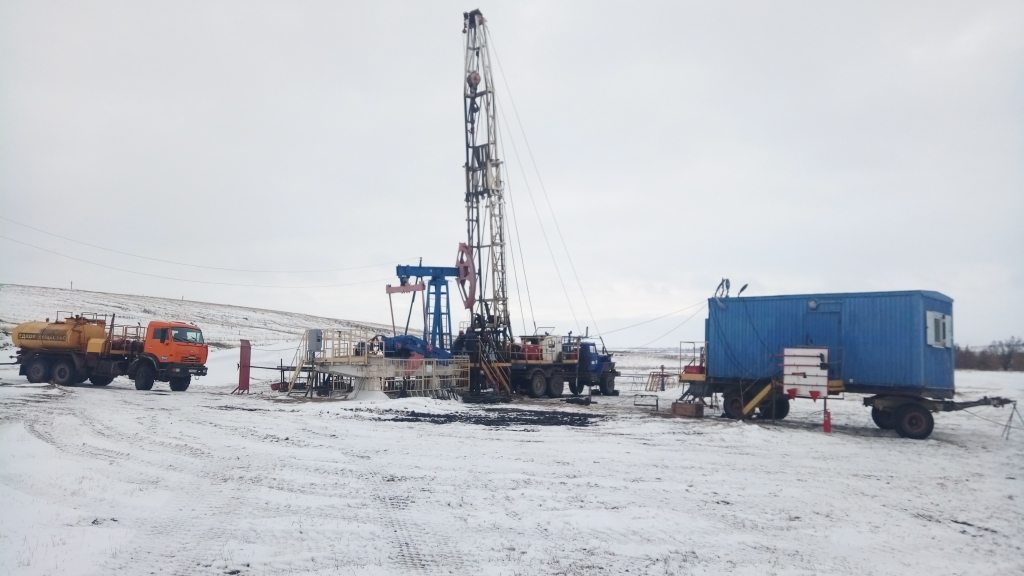 http://www.gdhl.co.kr/
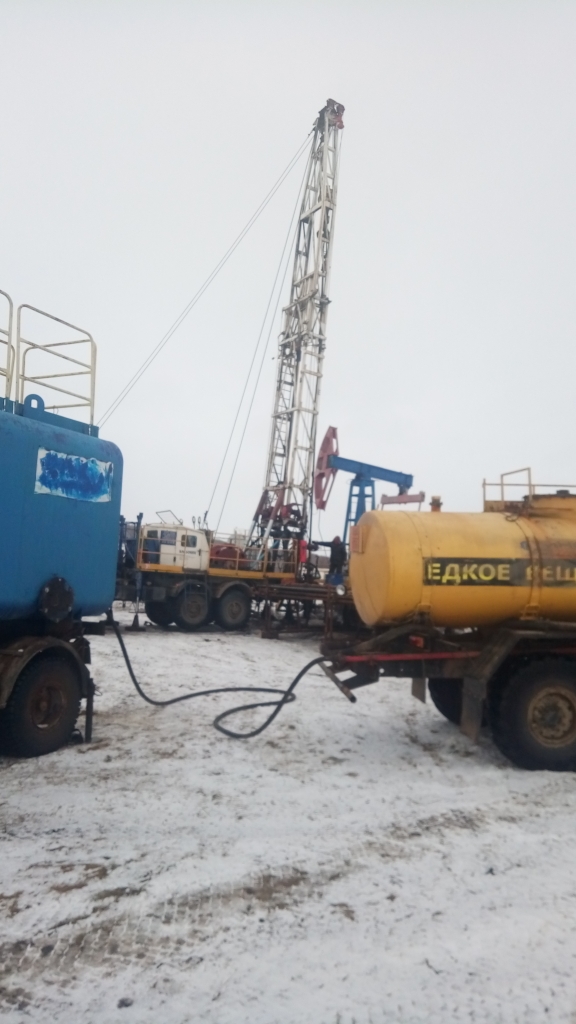 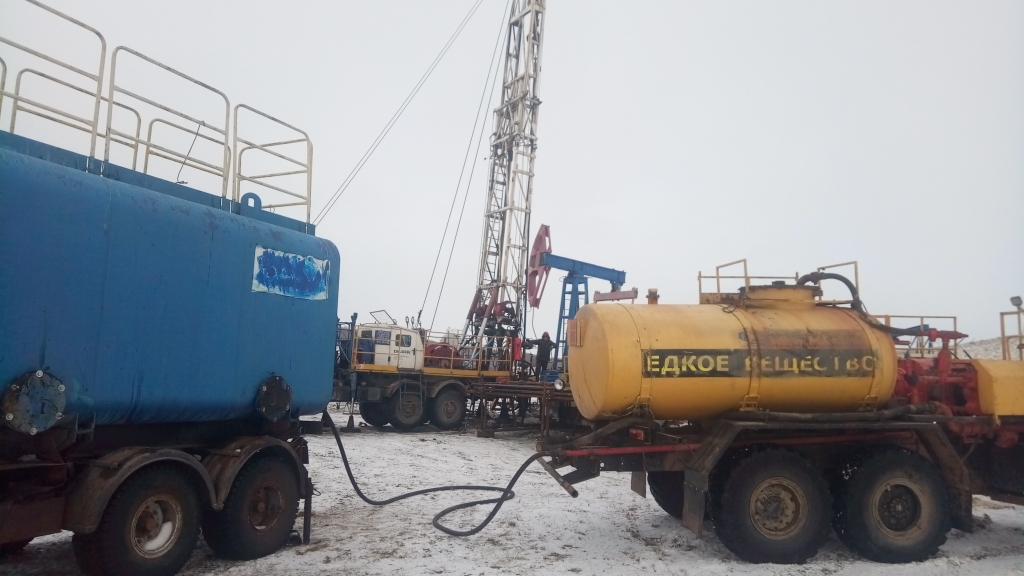 http://www.gdhl.co.kr/
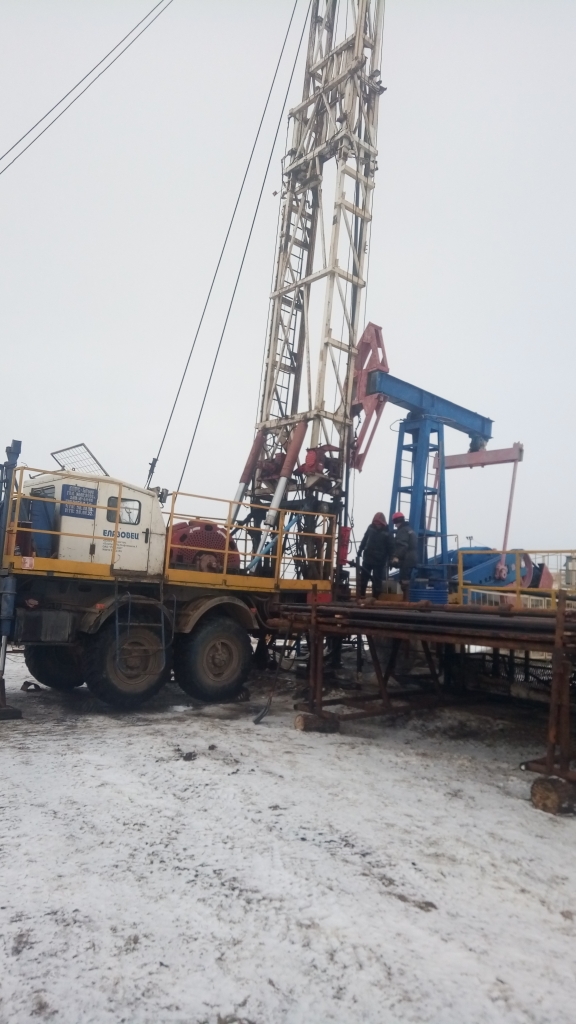 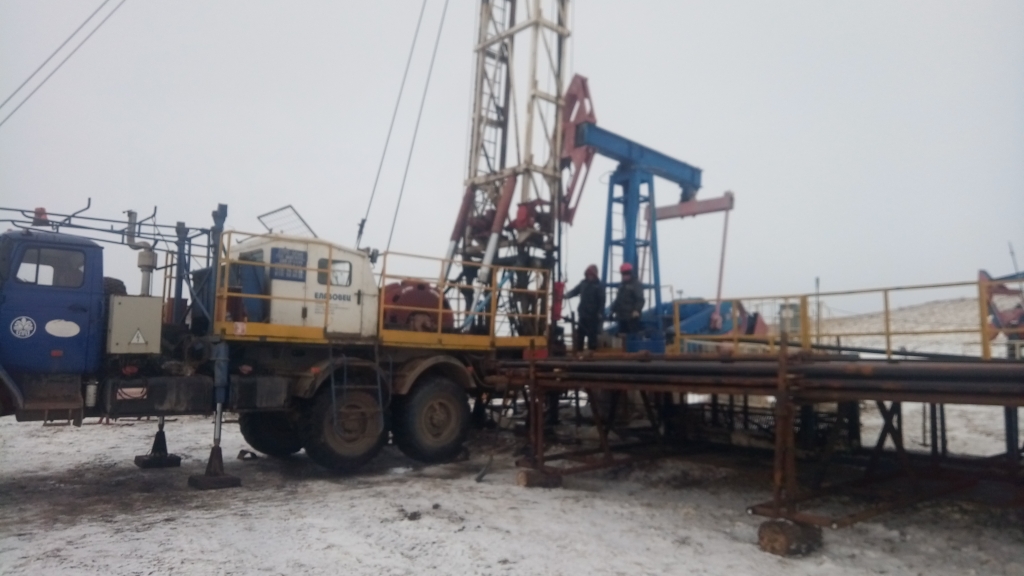 http://www.gdhl.co.kr/
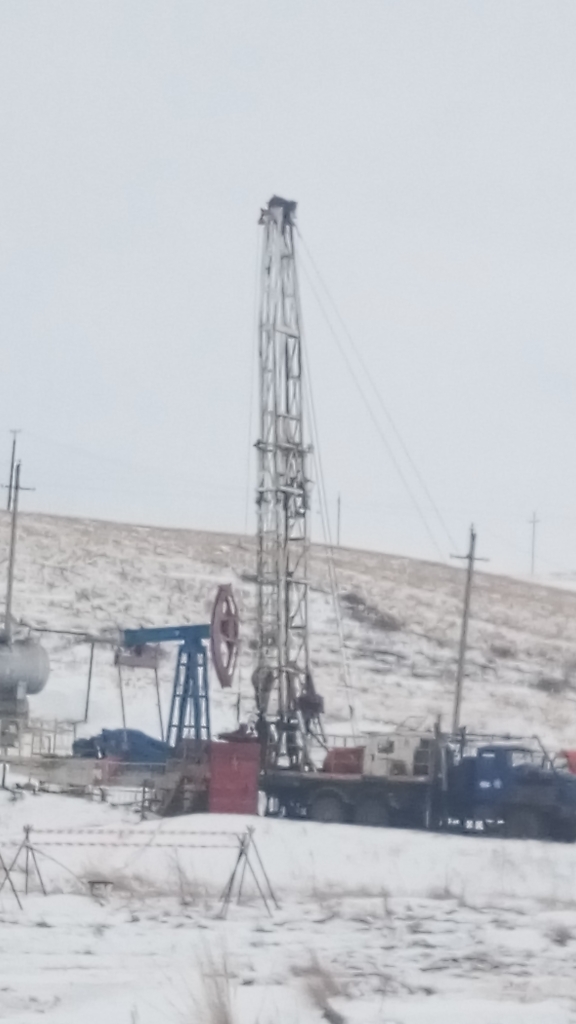 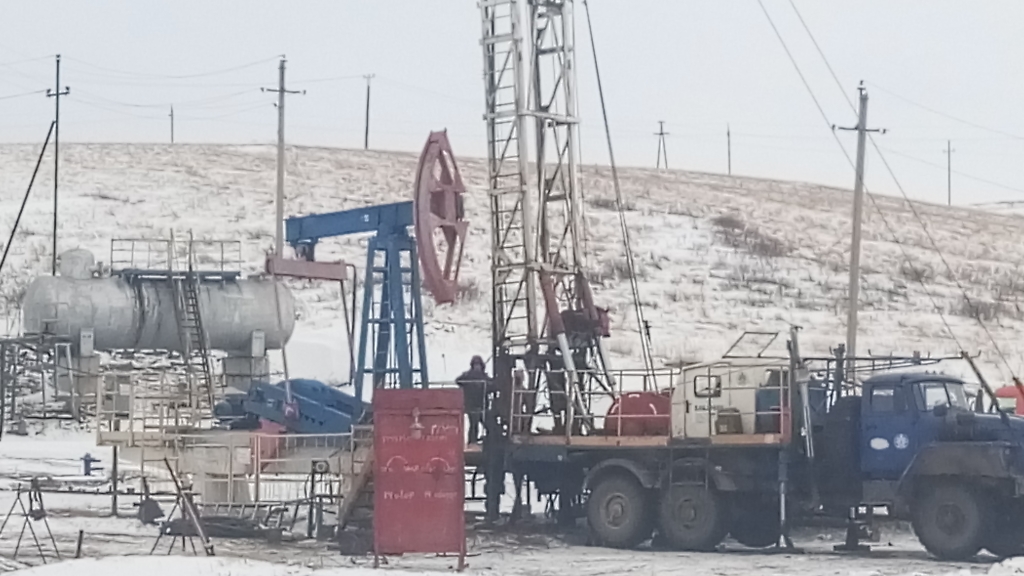 http://www.gdhl.co.kr/
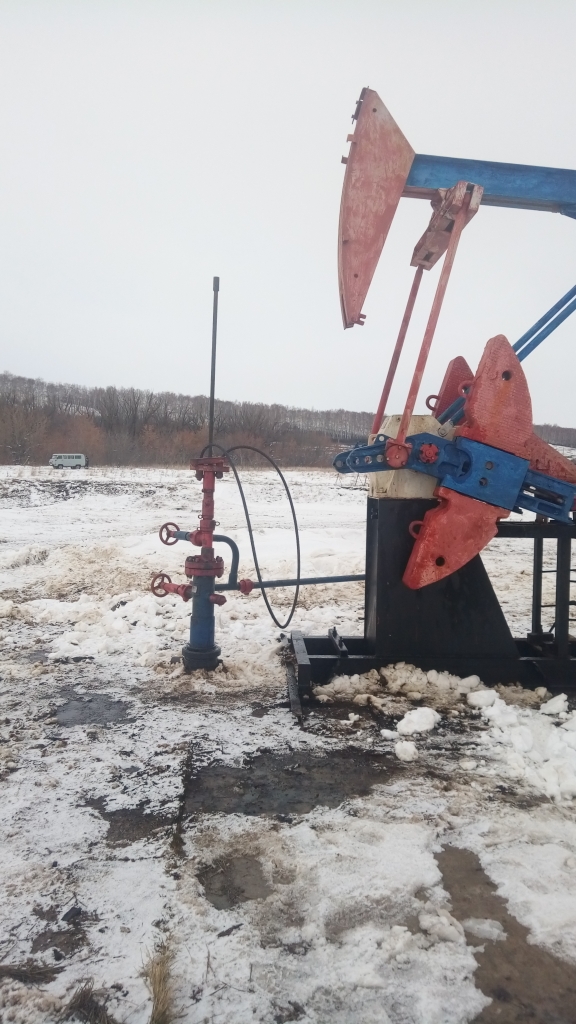 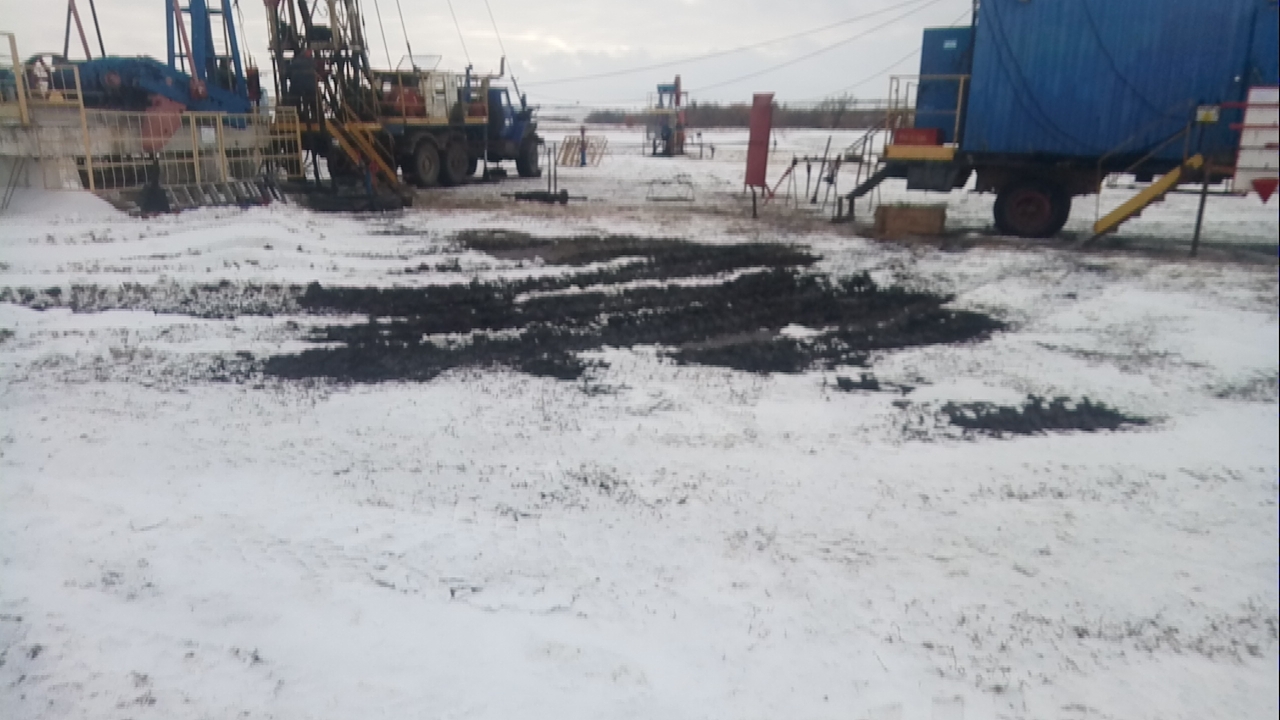 http://www.gdhl.co.kr/
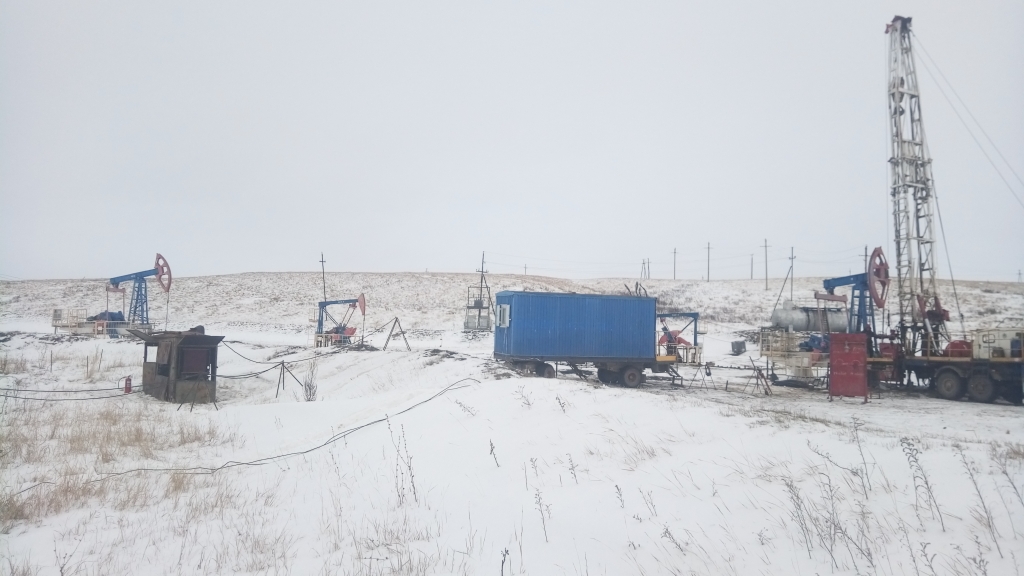 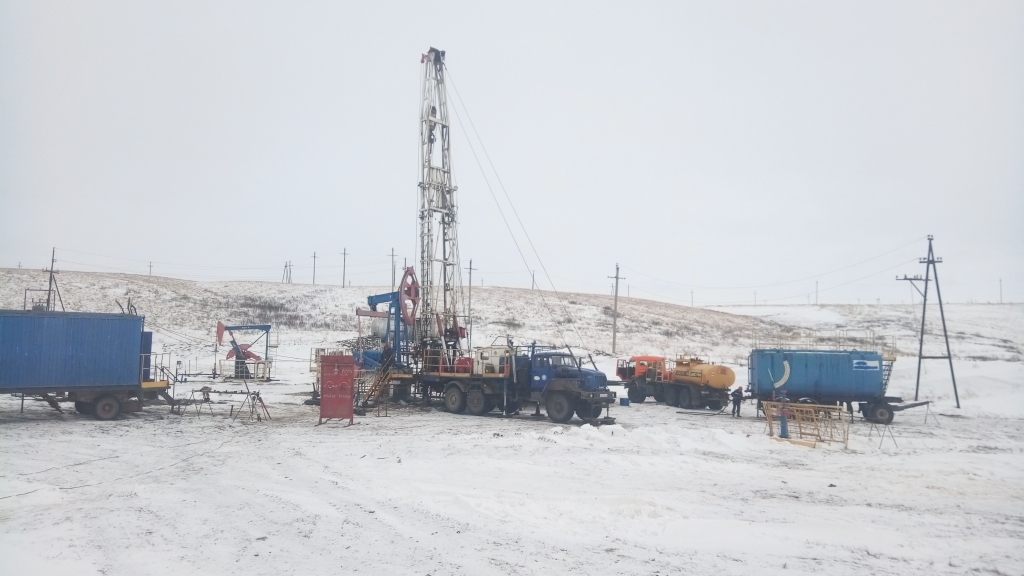 http://www.gdhl.co.kr/
개발계획
Fracturing + Side track

Slim-hole 공법
Fracturing
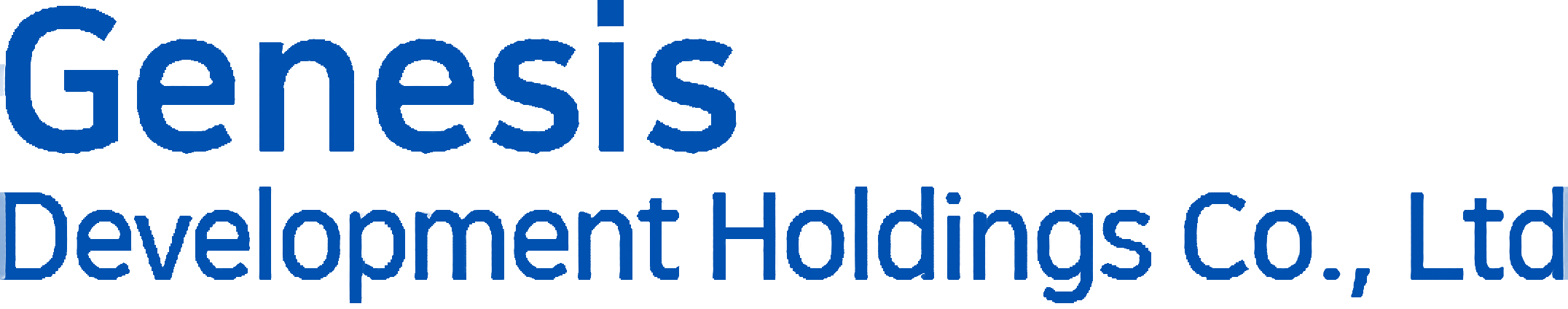 http://www.gdhl.co.kr/
Side track
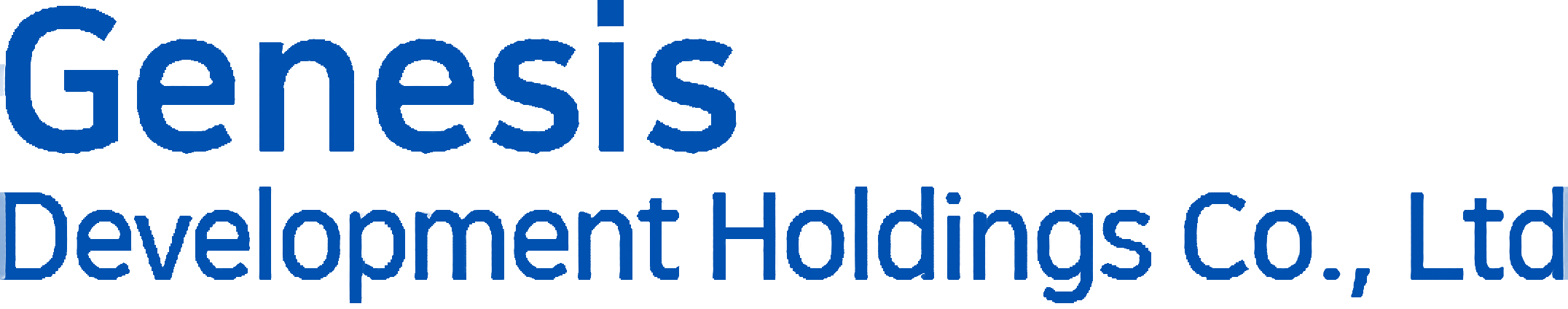 http://www.gdhl.co.kr/
Pumpjacks
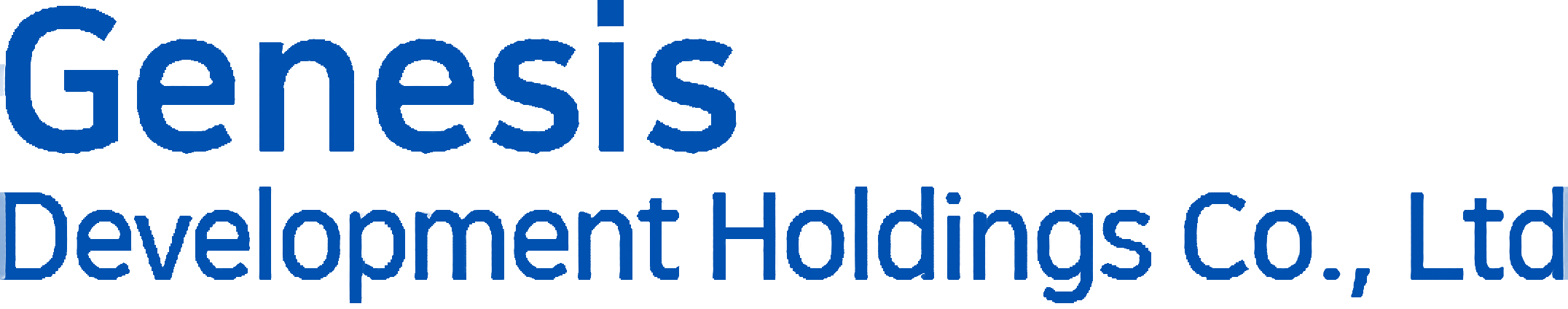 http://www.gdhl.co.kr/
Mono pump
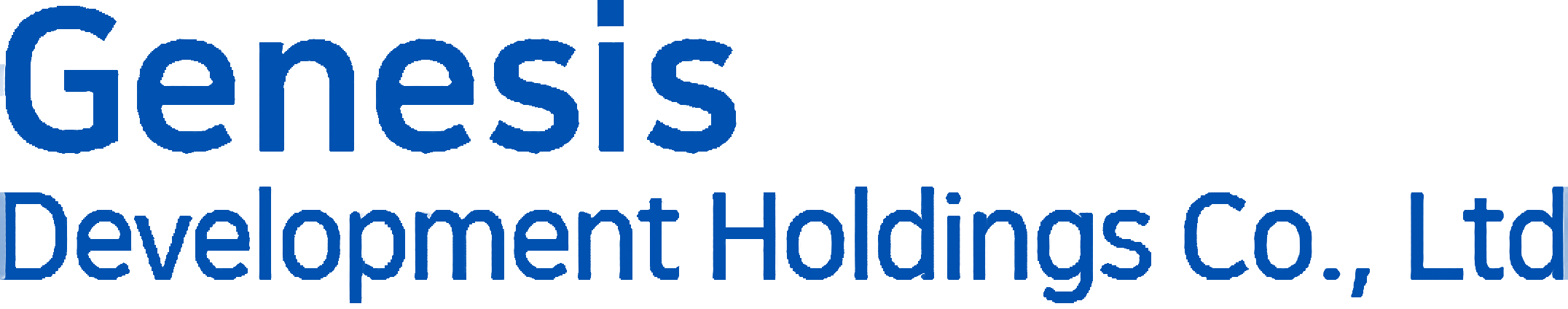 http://www.gdhl.co.kr/
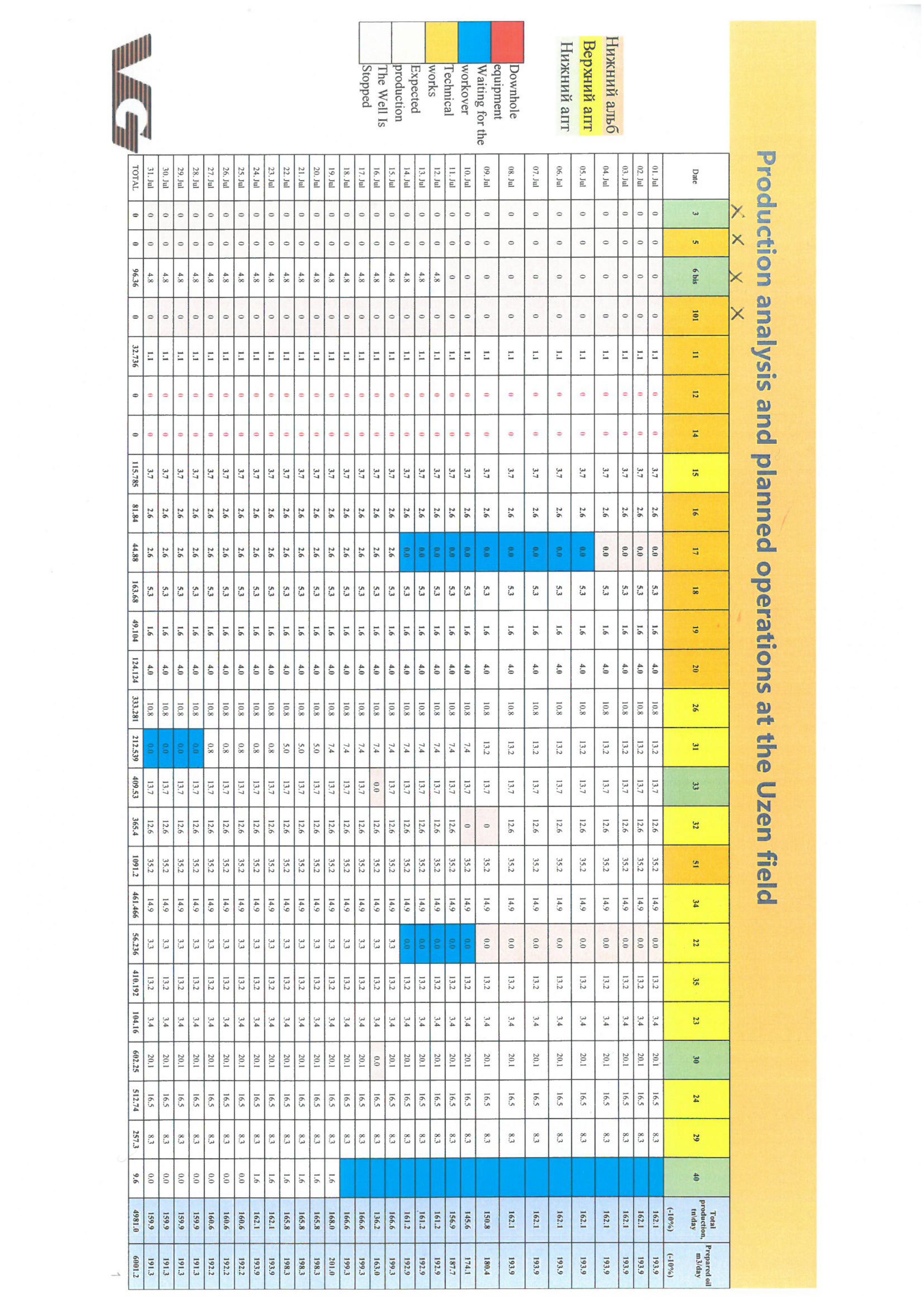 Slim hole
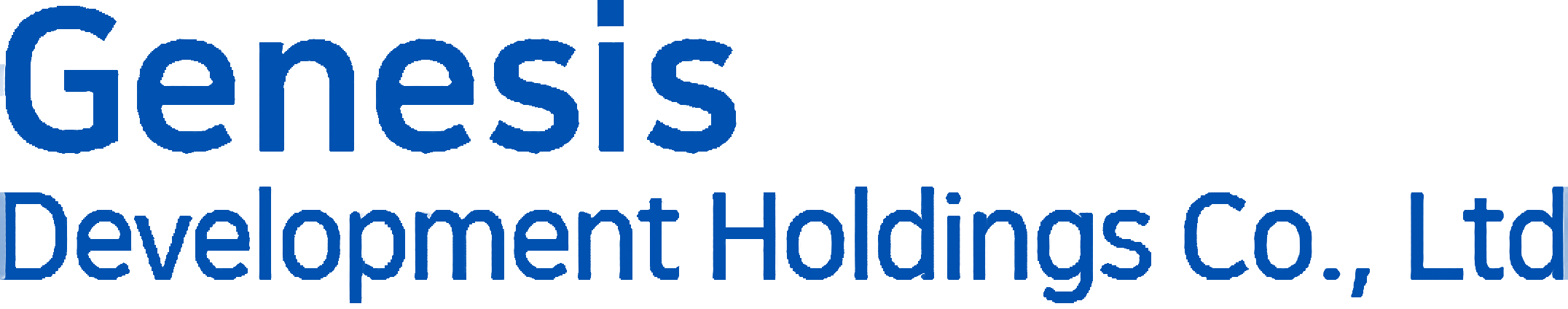 http://www.gdhl.co.kr/
Christensen 140
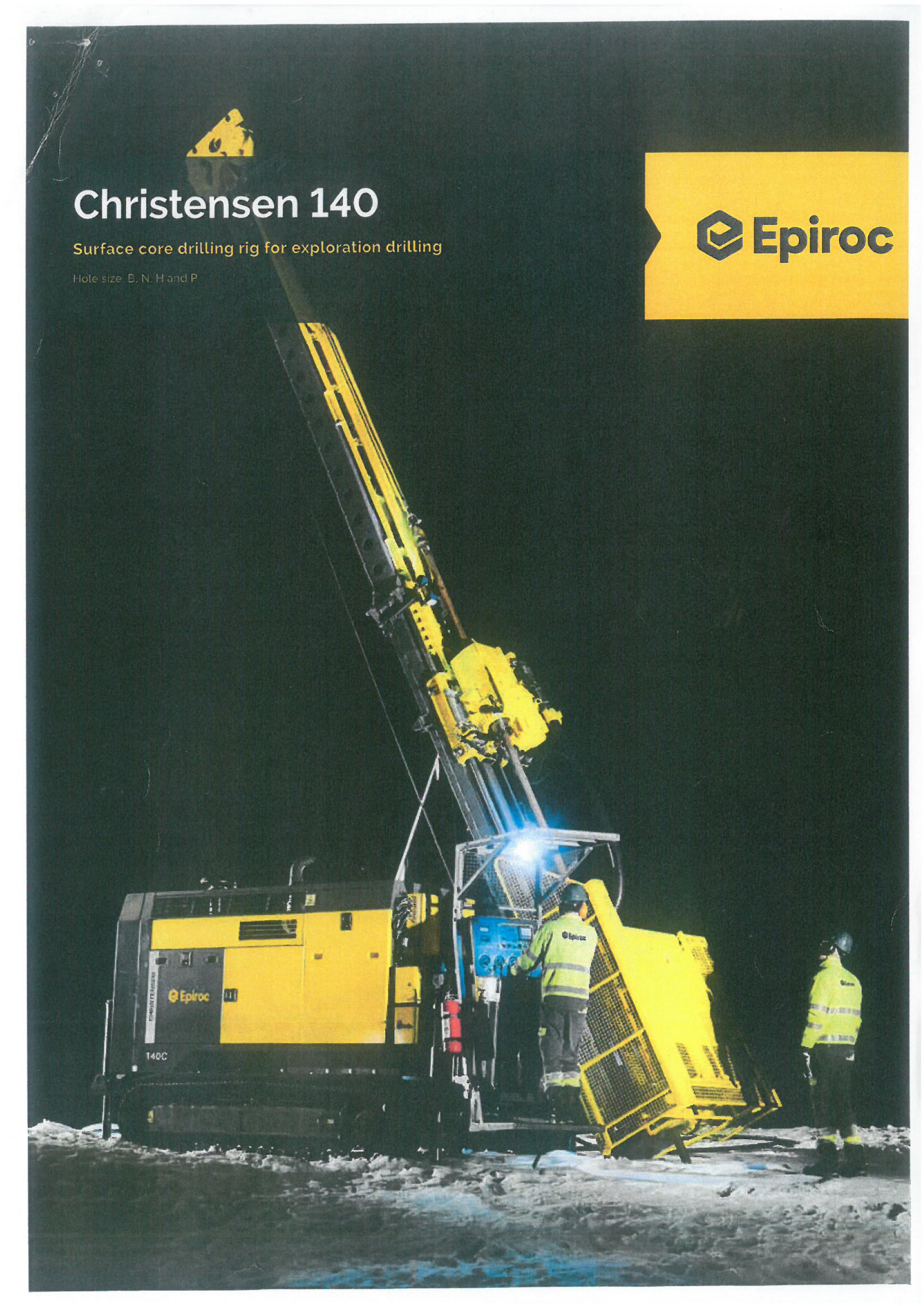 HANJIN-D&B 30 MULTI
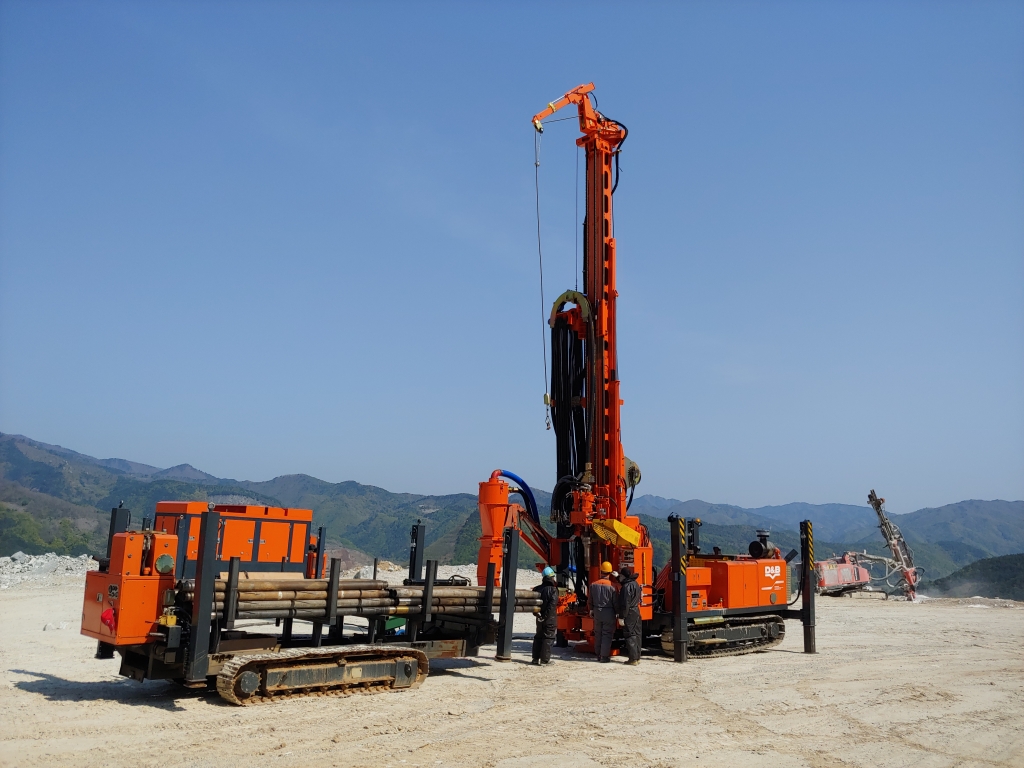 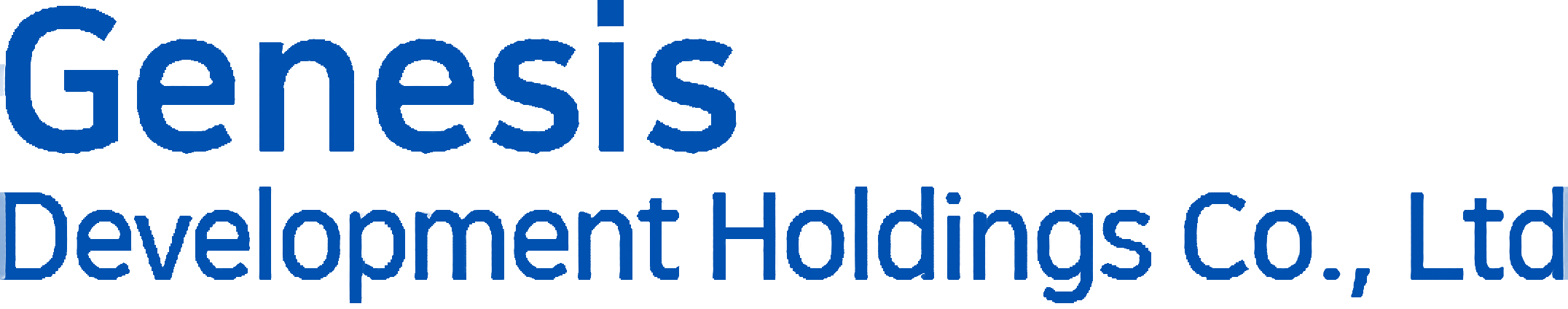 http://www.gdhl.co.kr/
HANJIN-D&B 30 MULTI
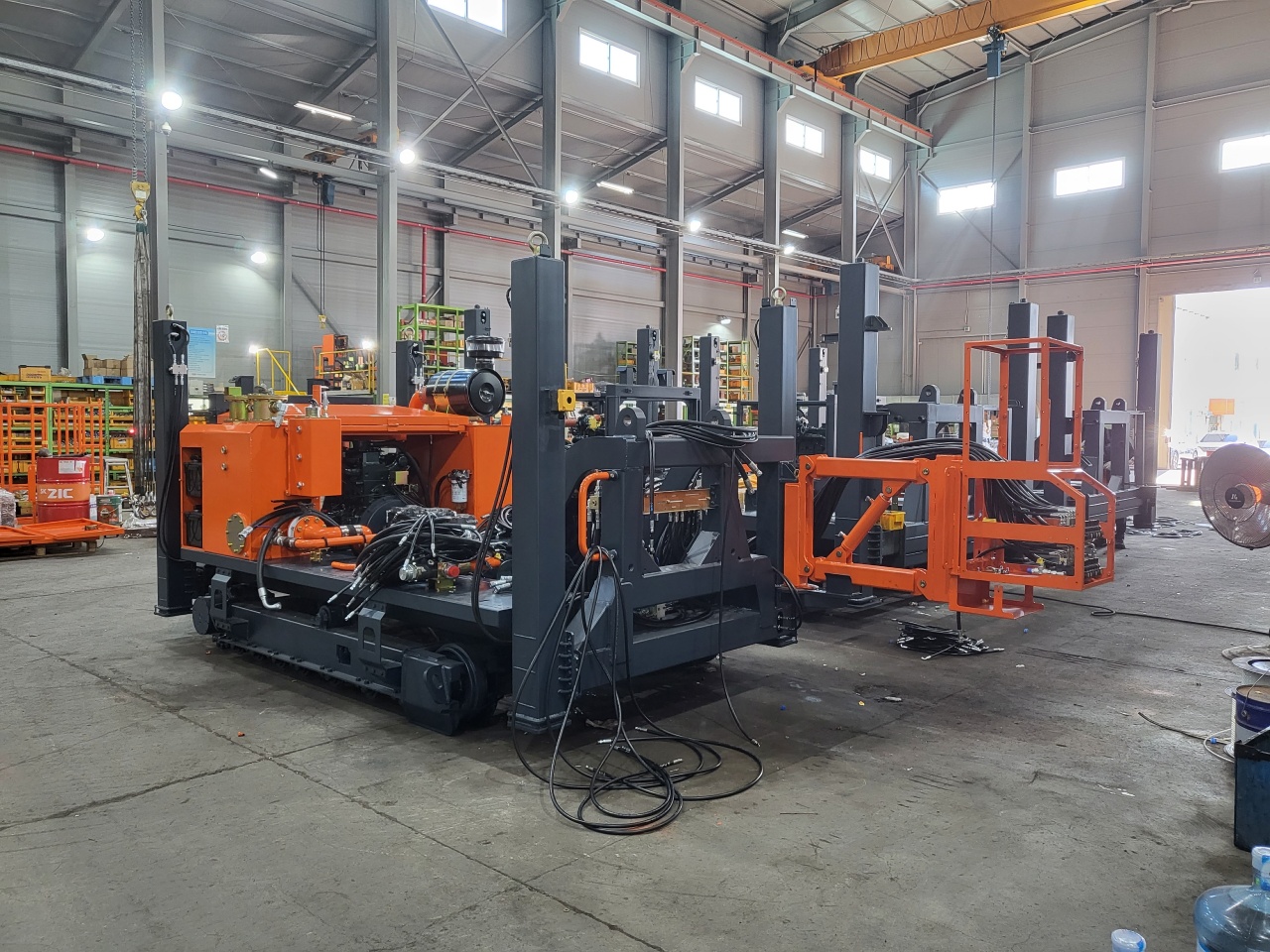 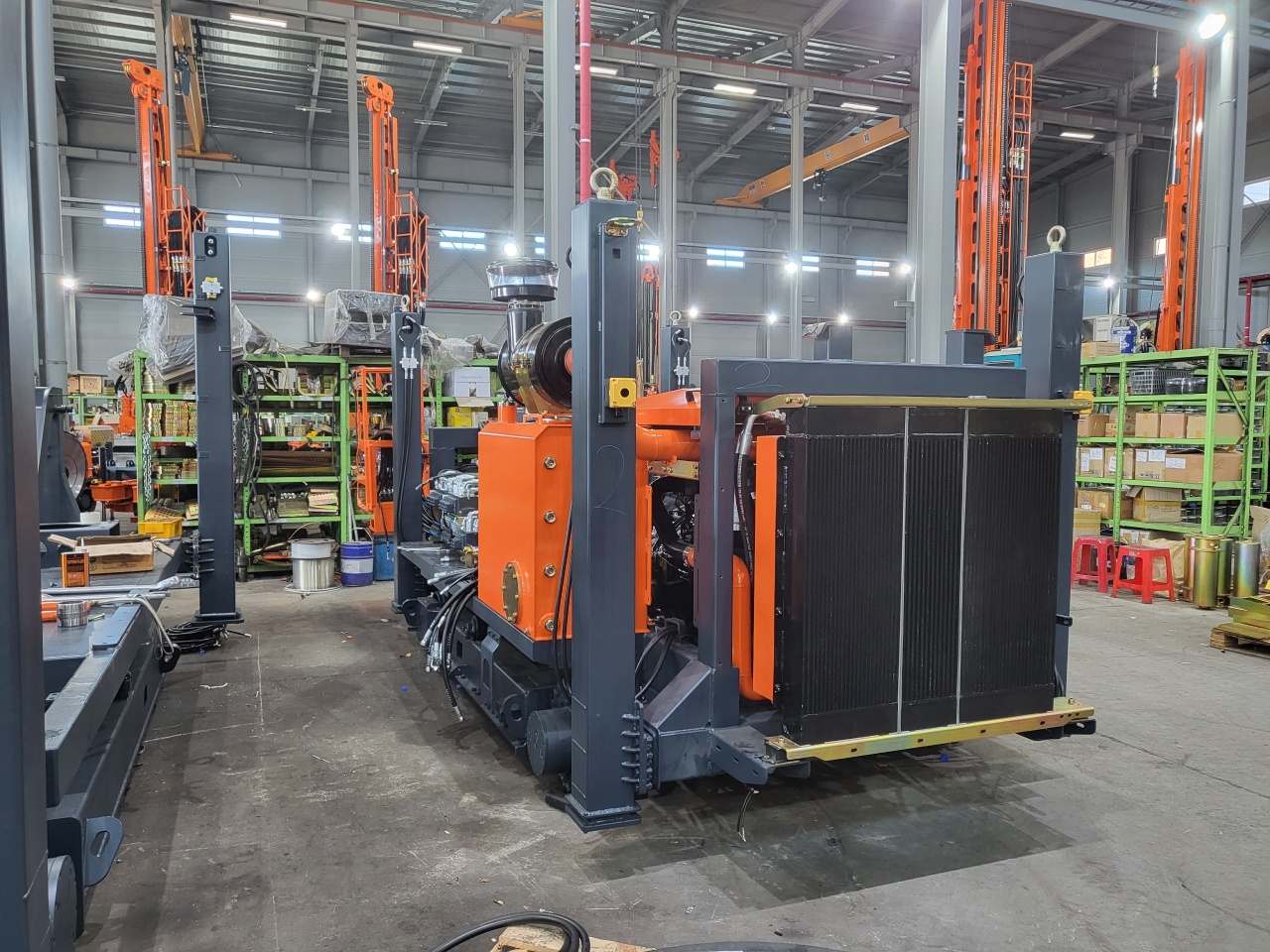 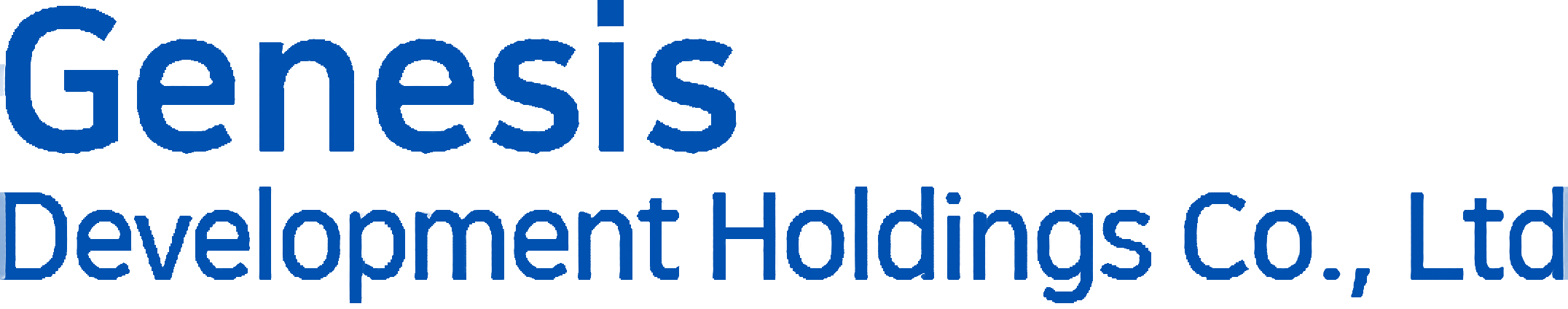 http://www.gdhl.co.kr/
HANJIN-D&B 30 MULTI
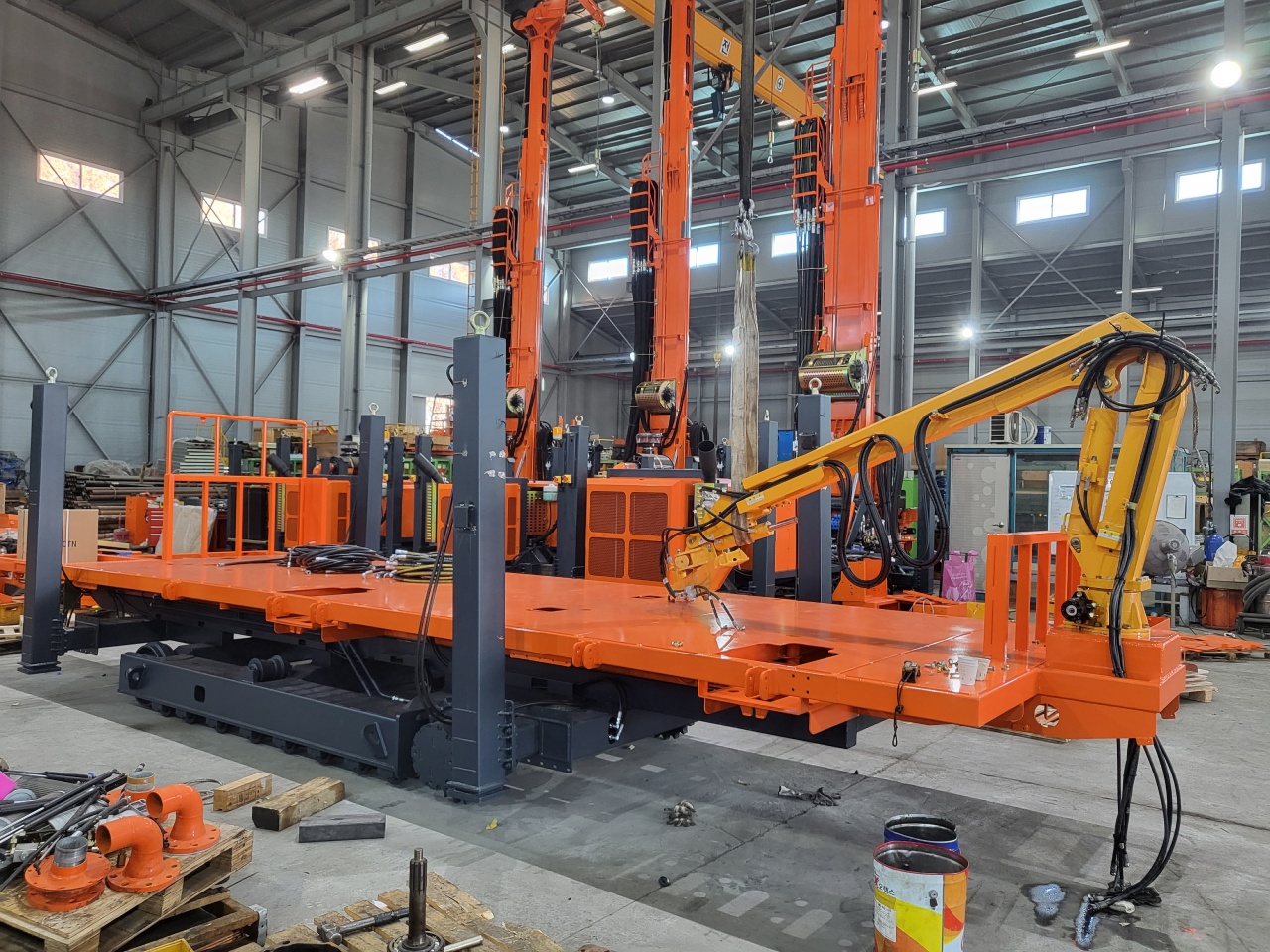 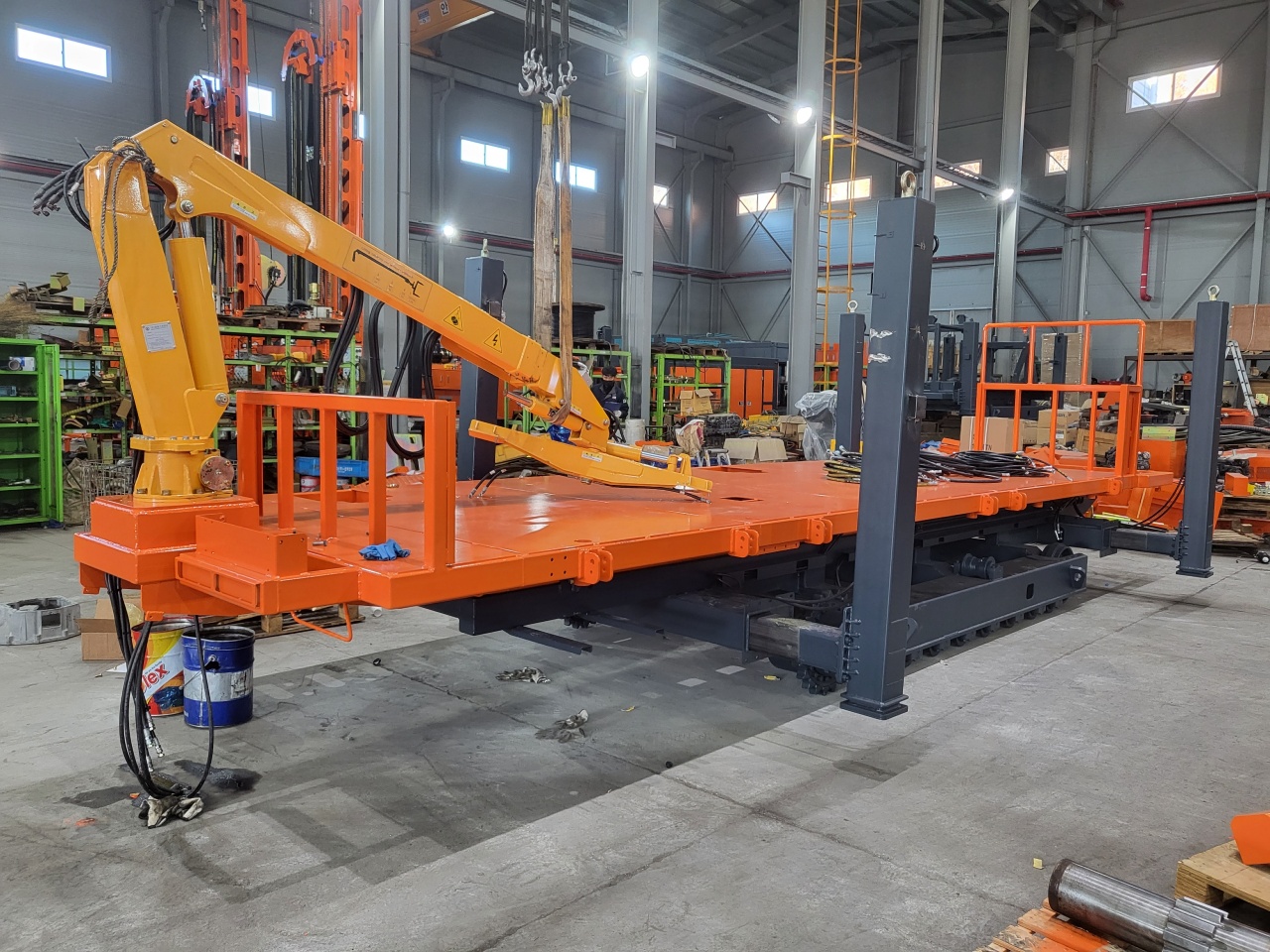 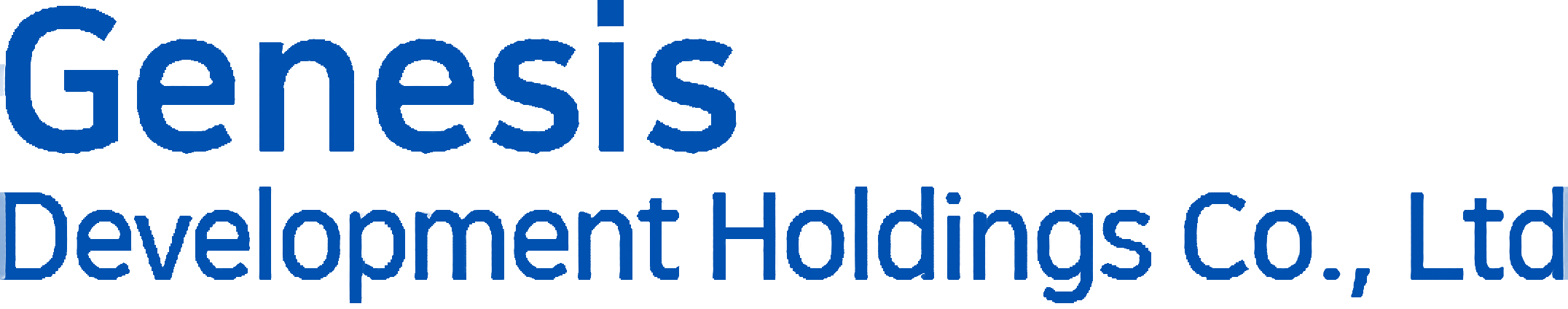 http://www.gdhl.co.kr/
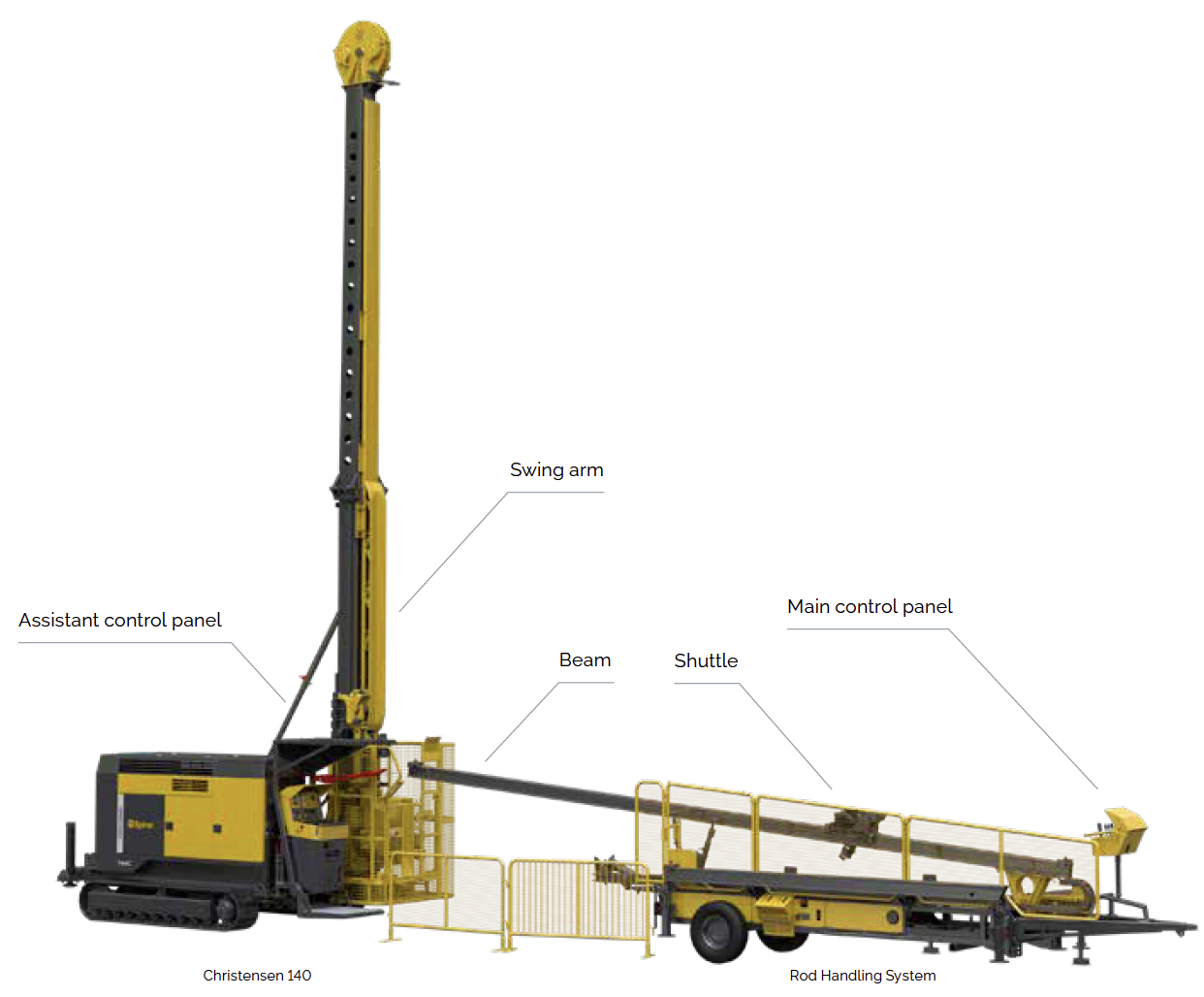 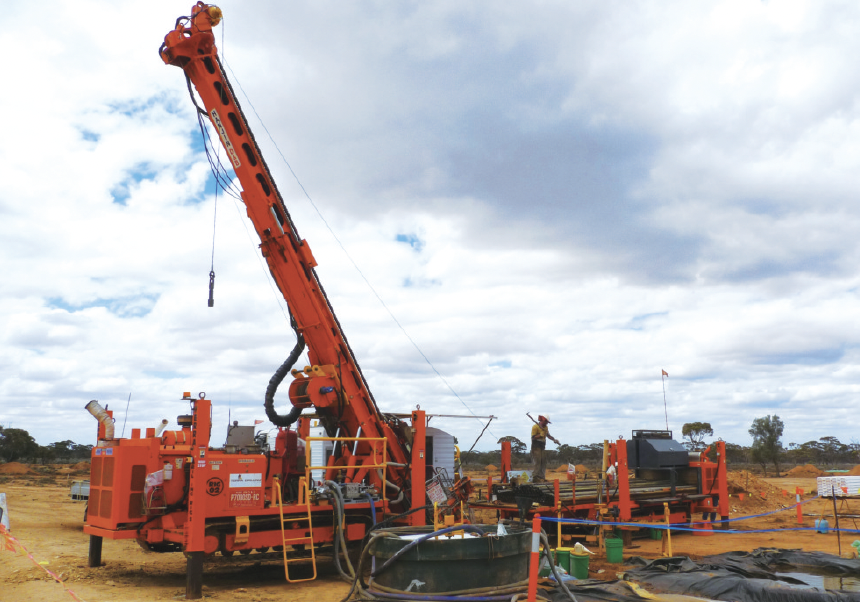 http://www.gdhl.co.kr/
기타 주요 사항 등
http://www.gdhl.co.kr/